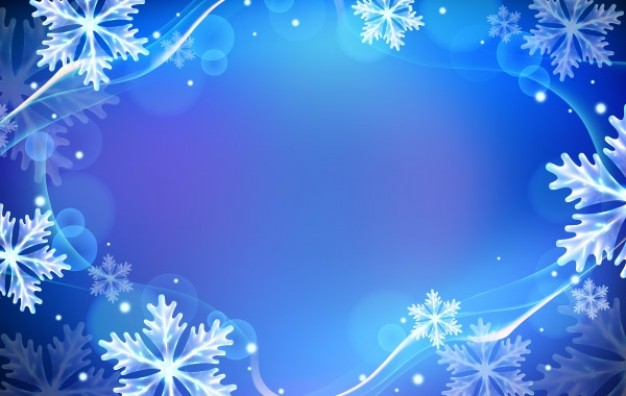 Grudzień  w Świetlicy SP 357
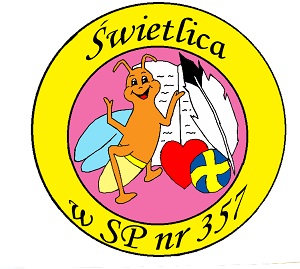 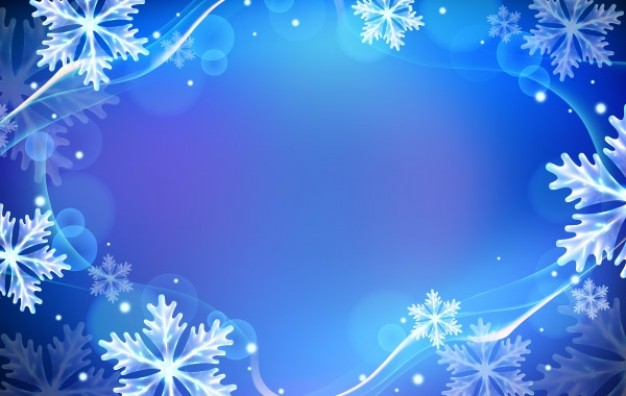 Klasa 2a
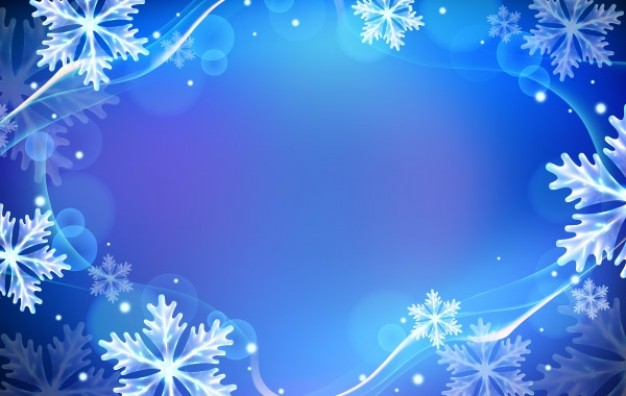 W świetlicy bawimy się i odpoczywamy.
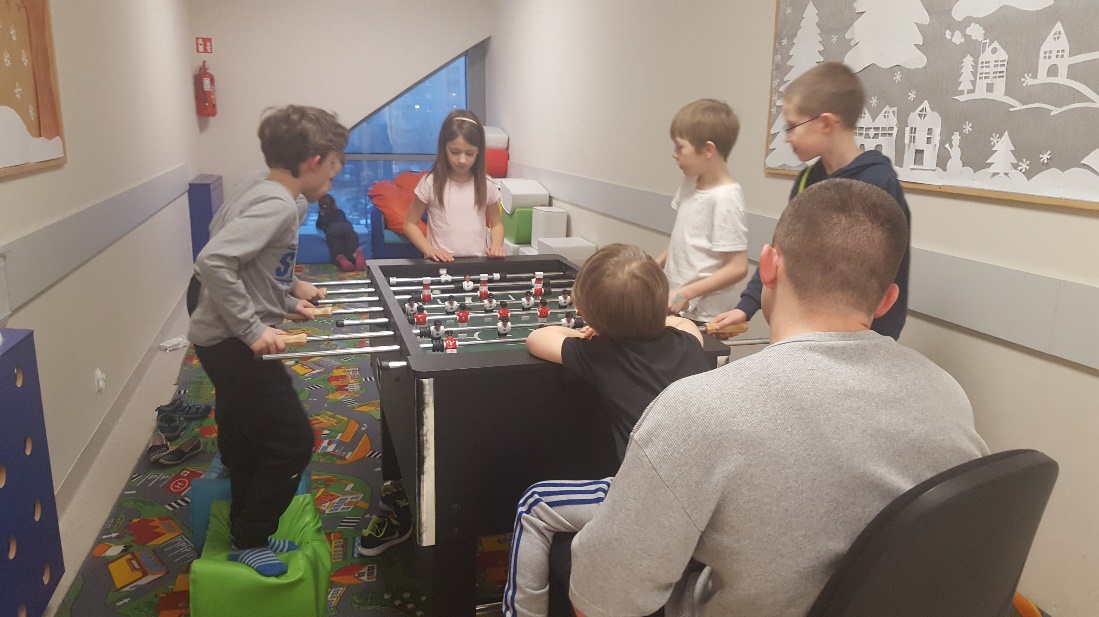 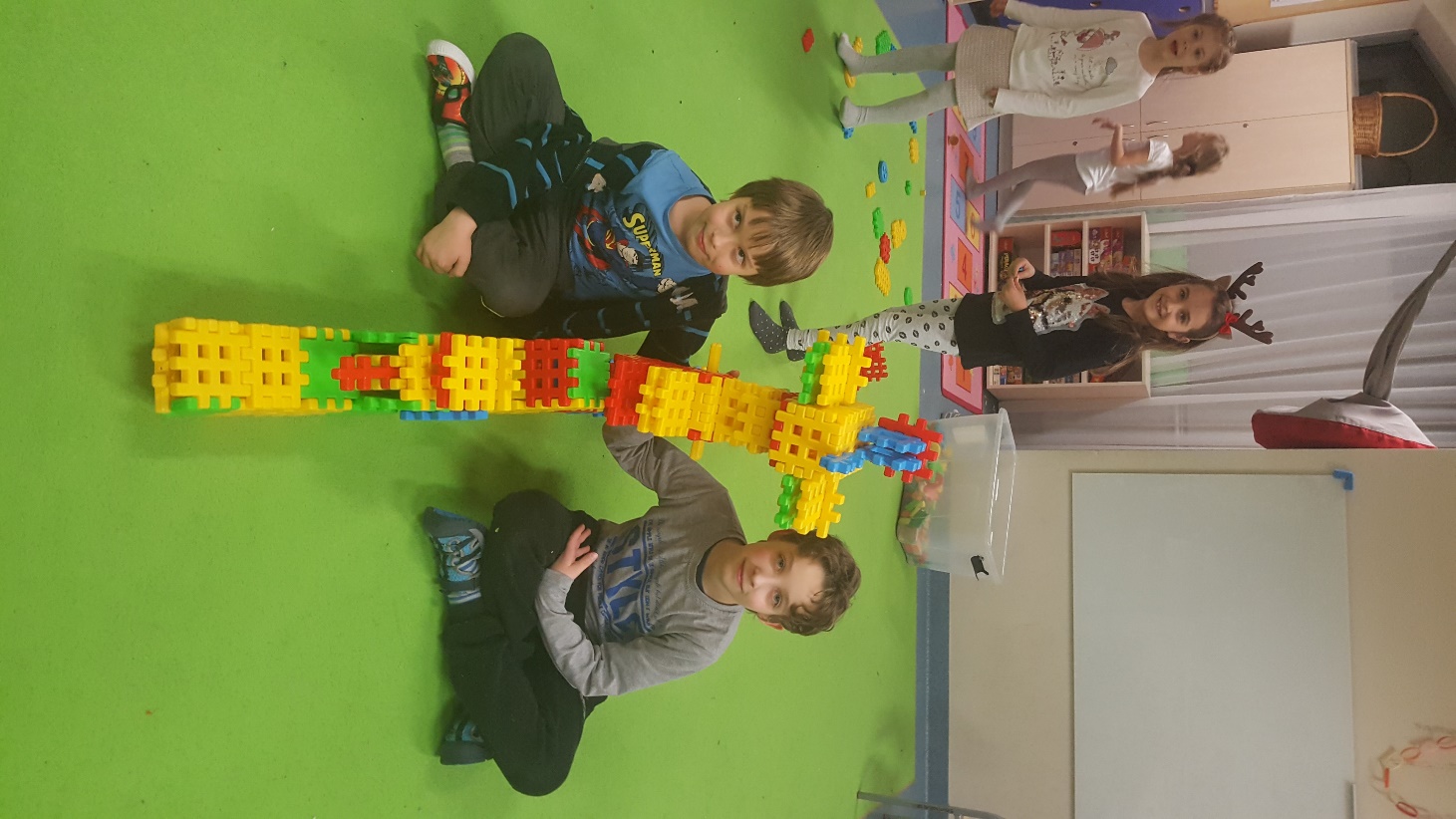 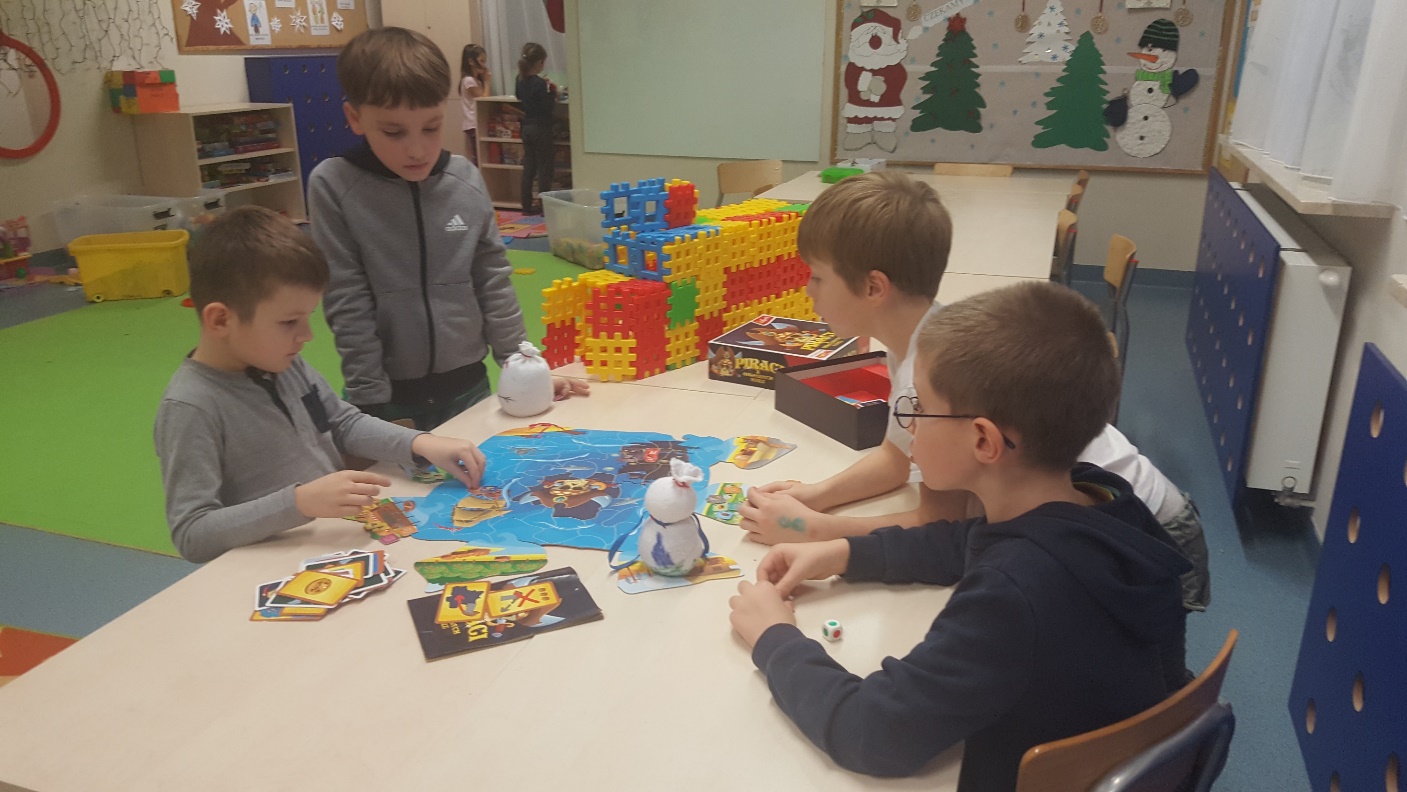 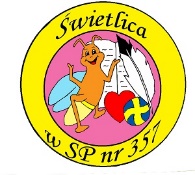 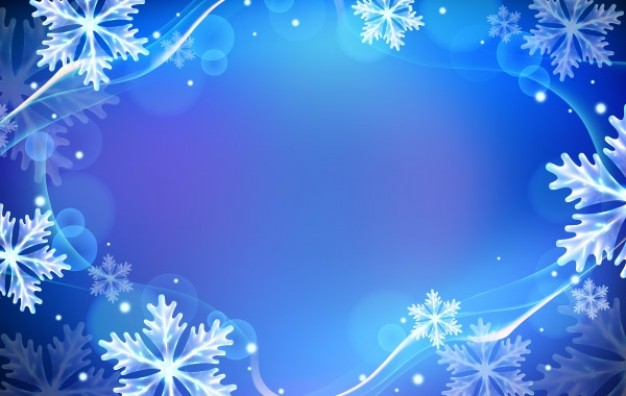 Klasy 2b i 2d
Kiermasz świąteczny
Wykonywaliśmy prace na  szkolny kiermasz świąteczny.
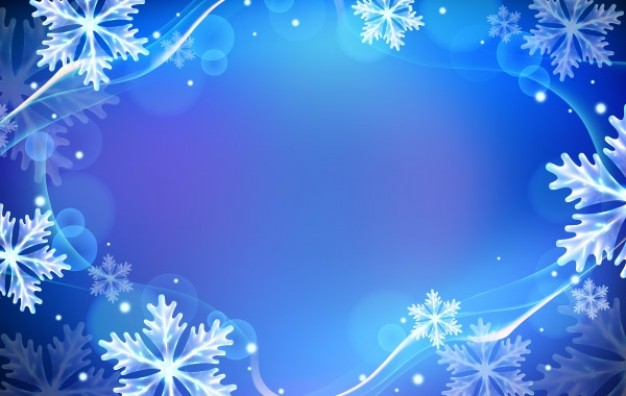 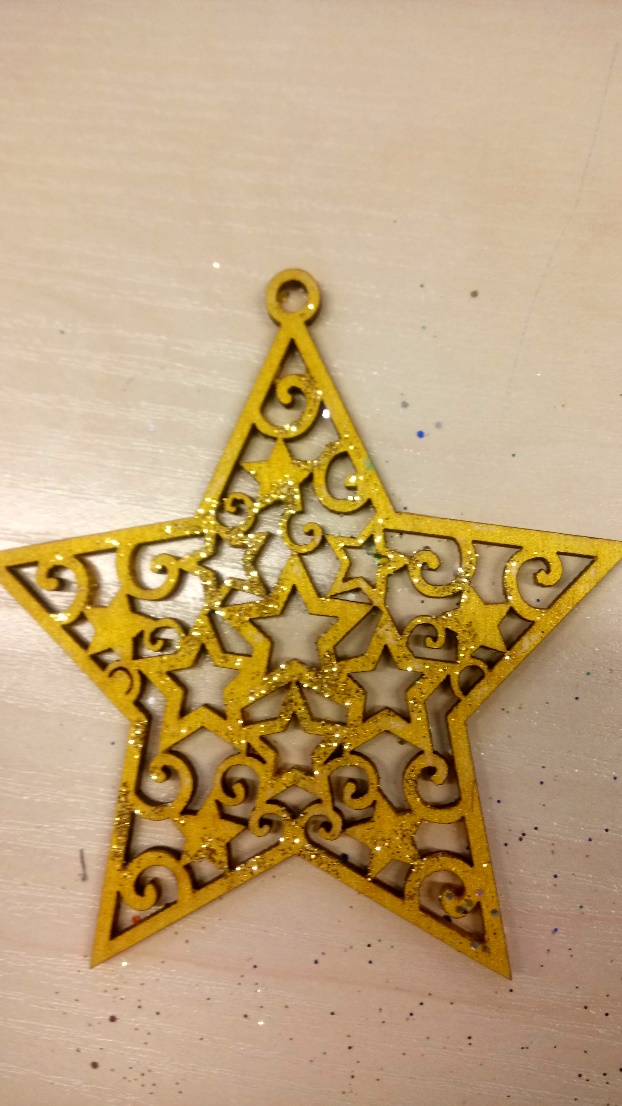 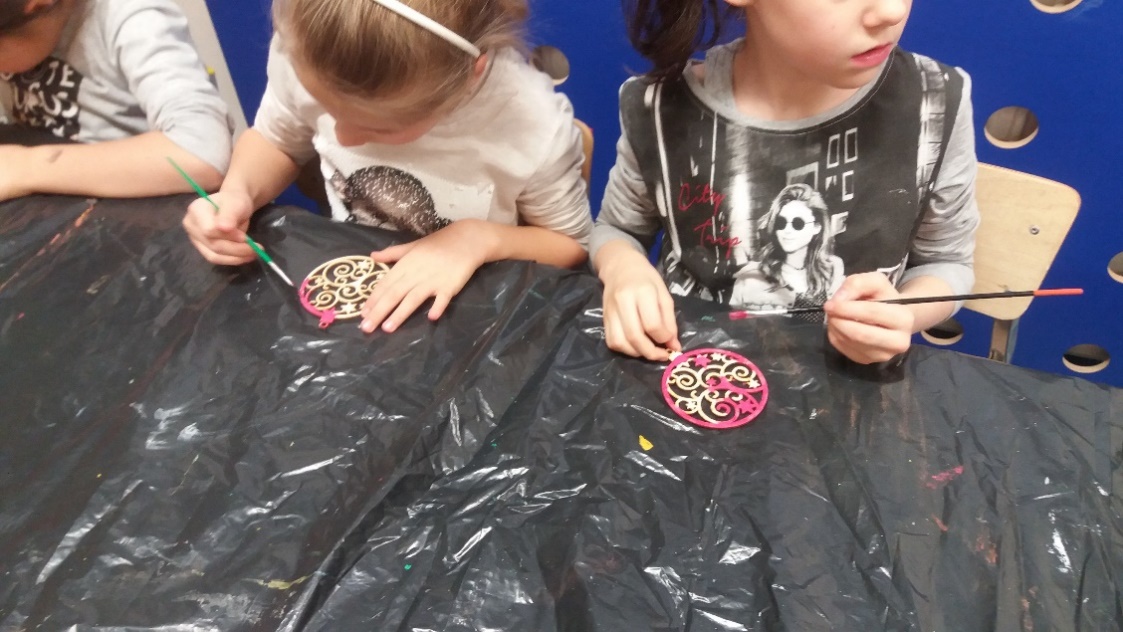 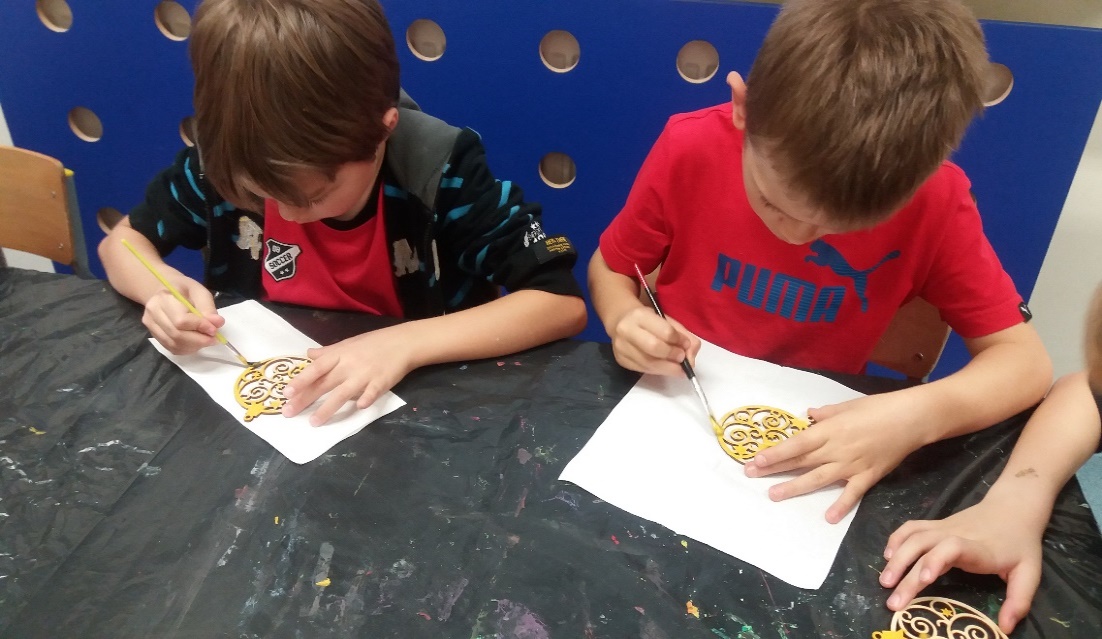 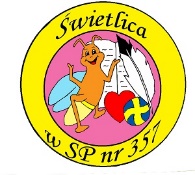 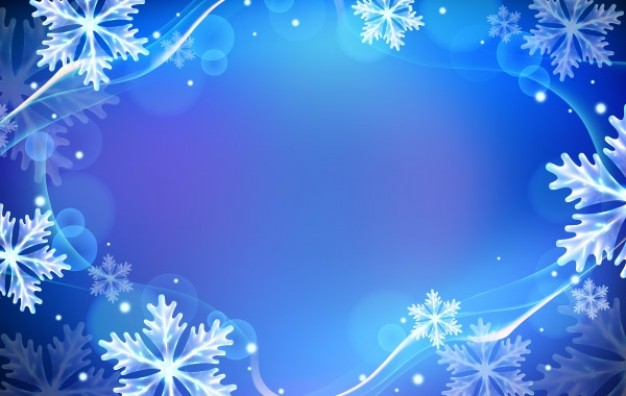 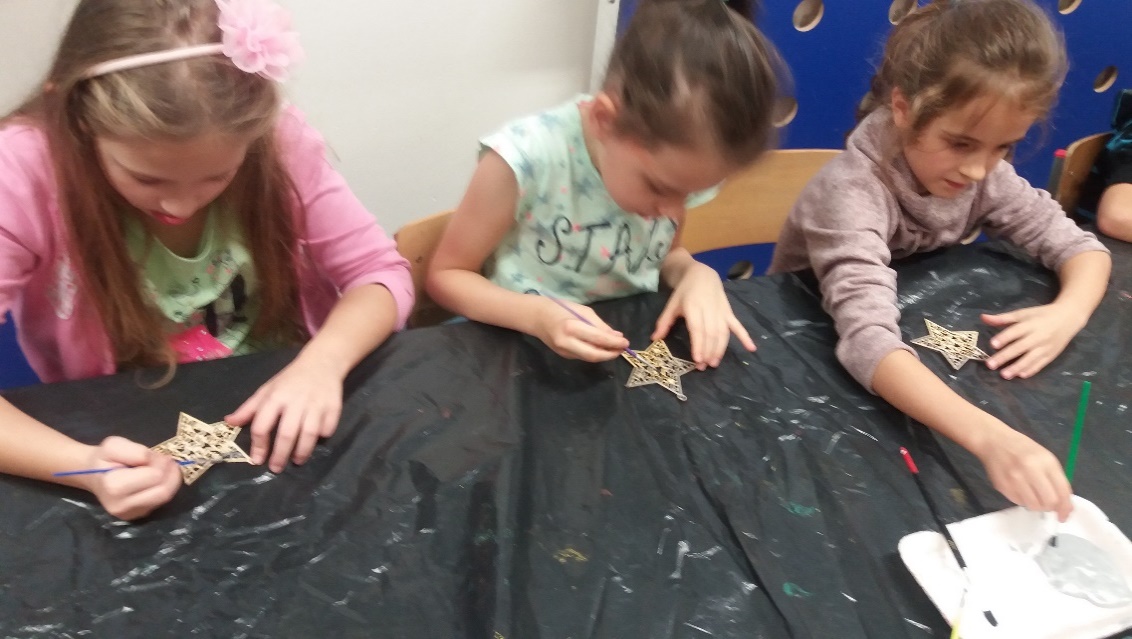 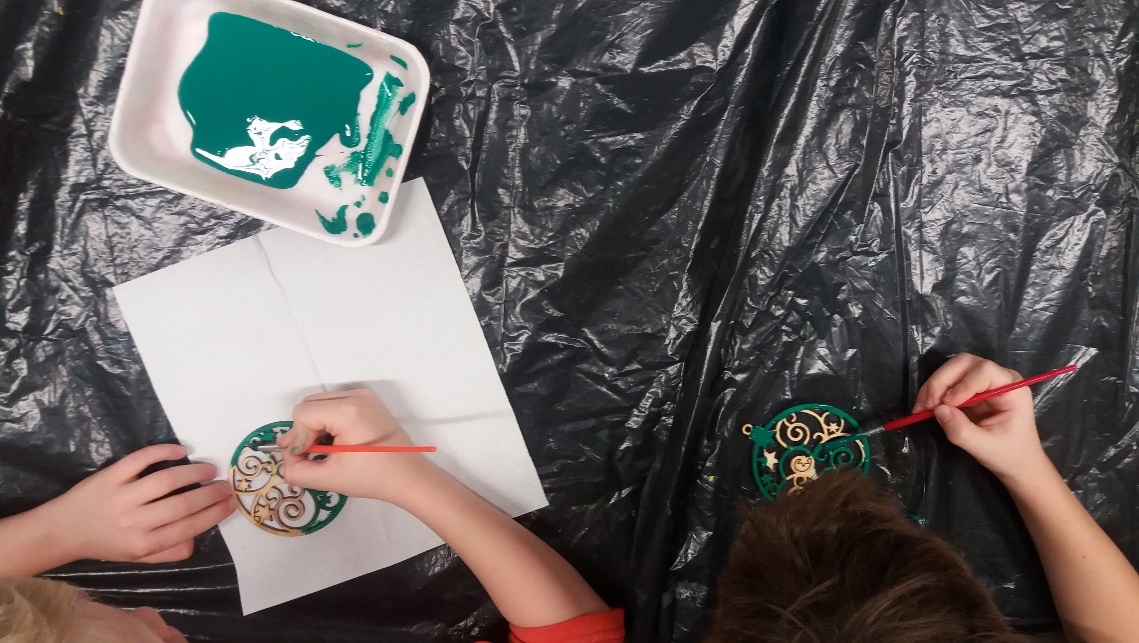 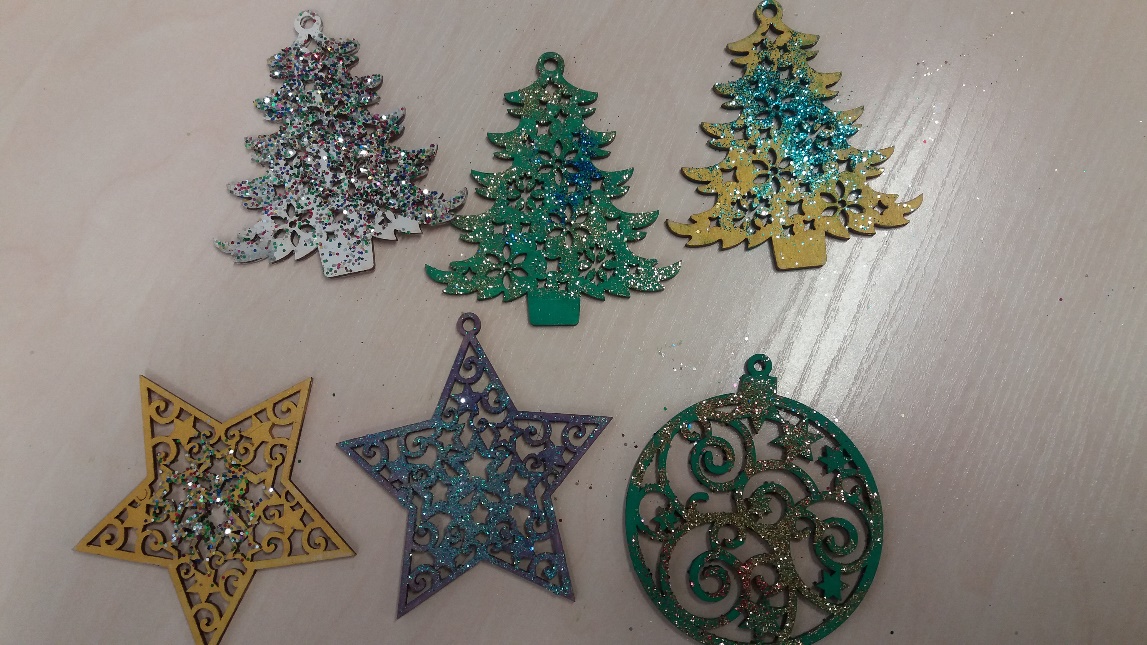 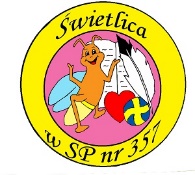 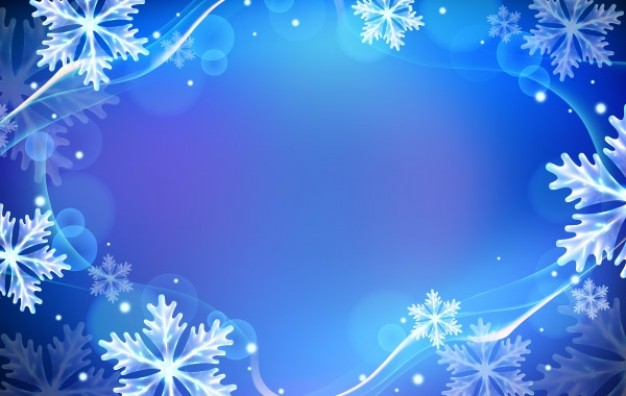 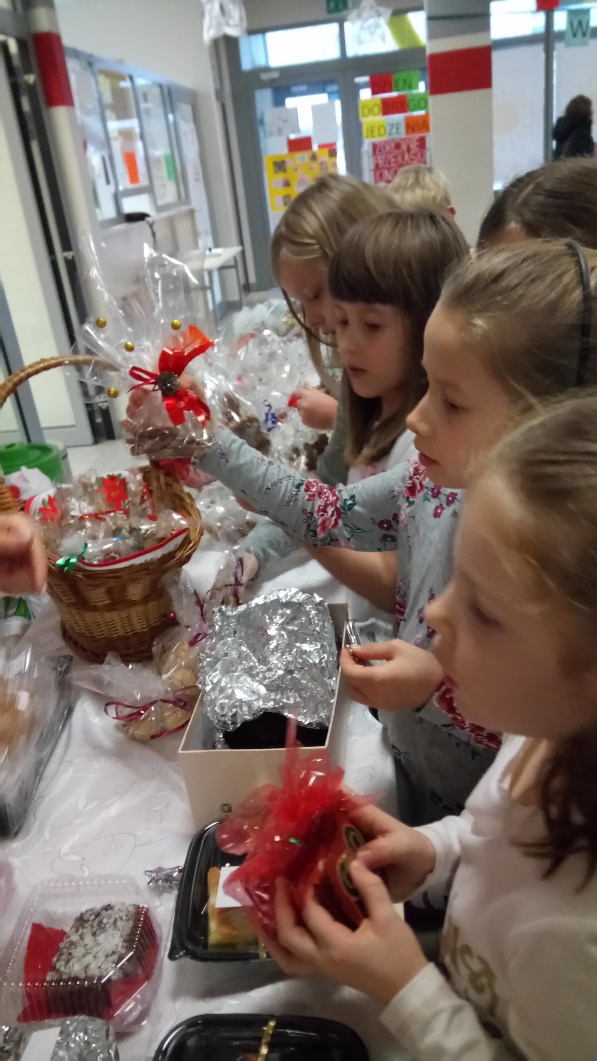 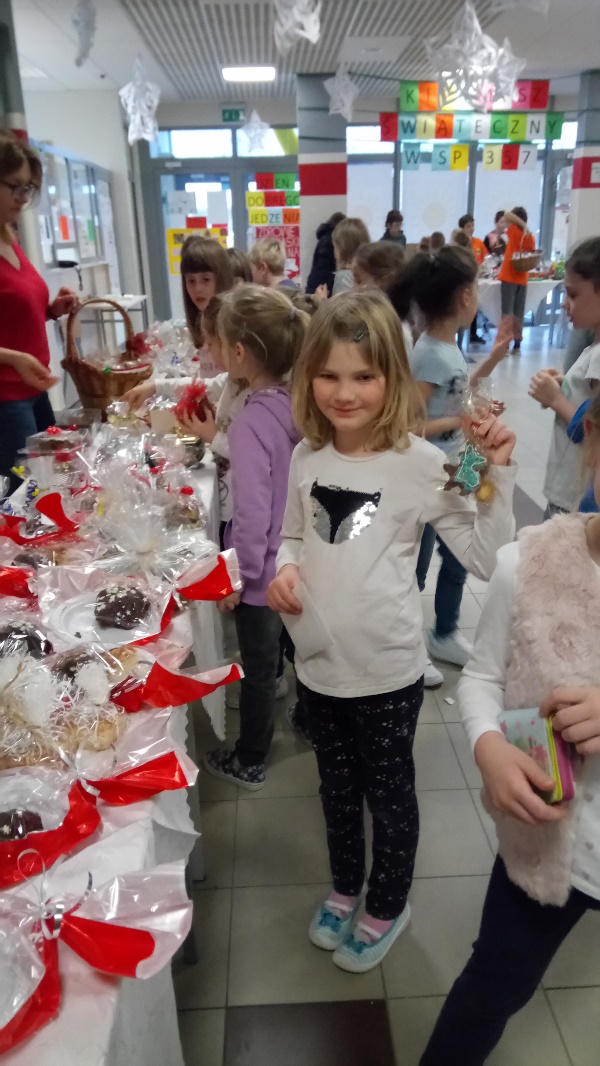 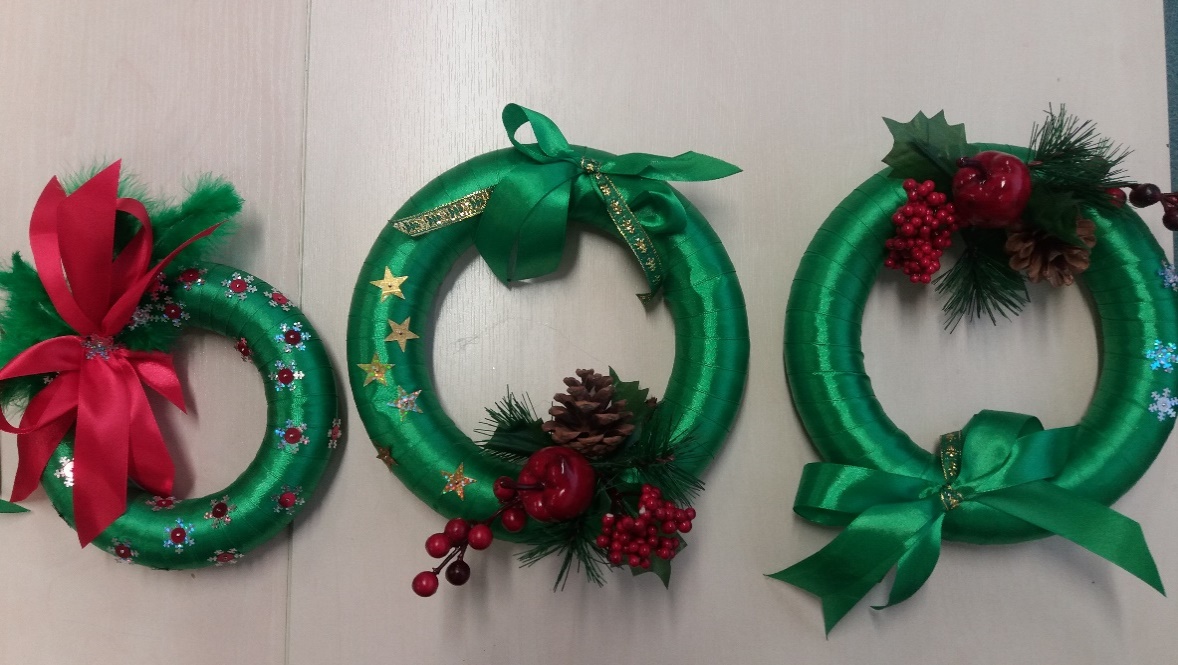 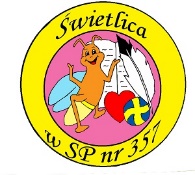 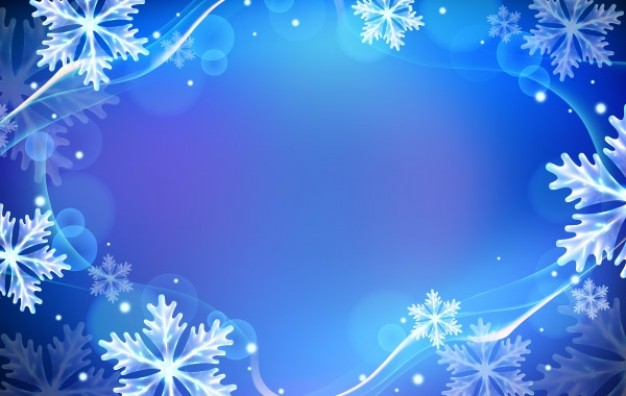 4 grudnia to święto zwane „BARBÓRKĄ”.
Poznaliśmy słowo kopaliny i surowce naturalne. Słuchaliśmy opowieści o pochodzeniu węgla. Wykonywaliśmy prace plastyczną- rysowanie węglem.
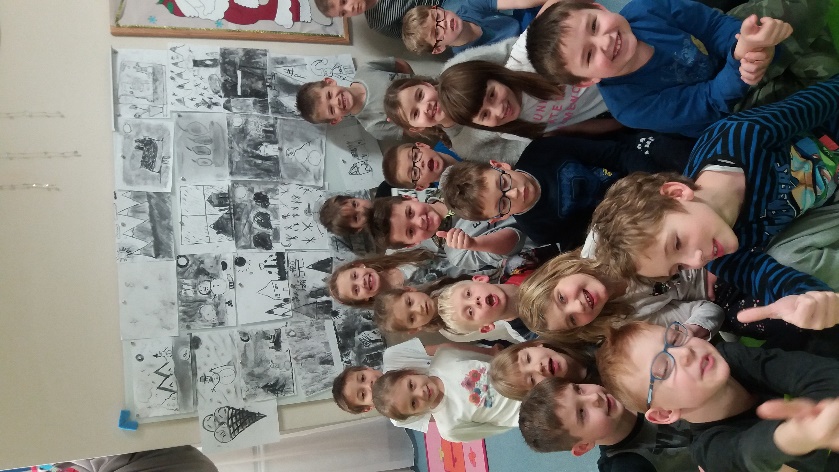 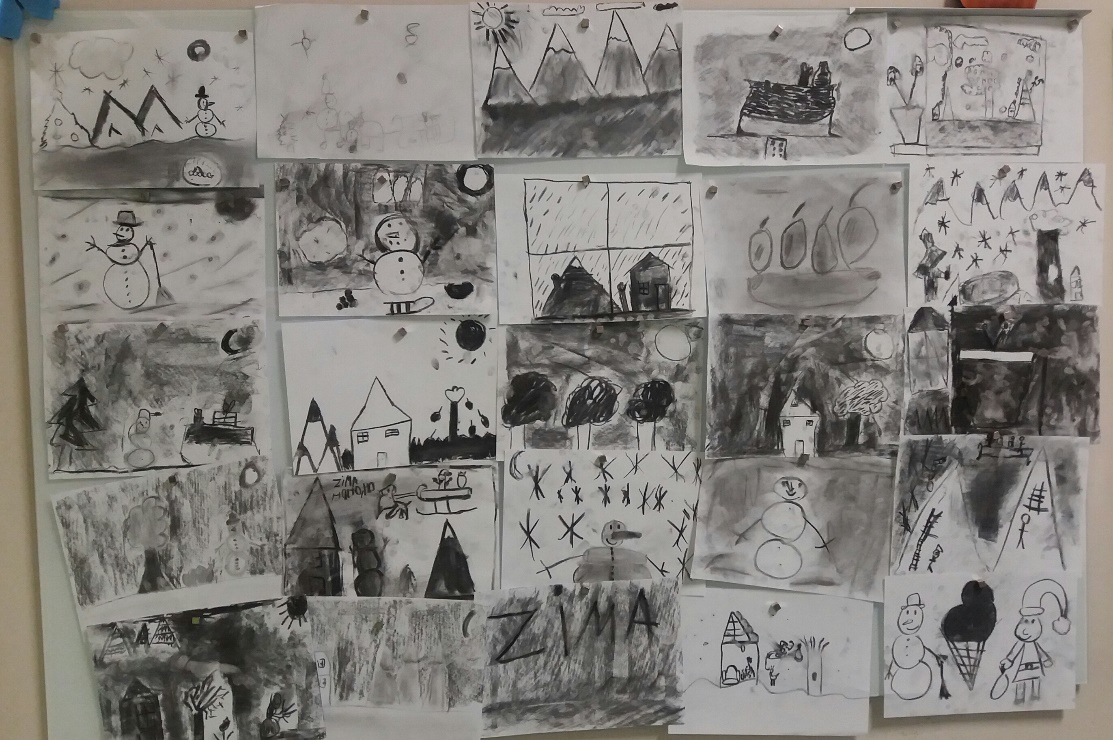 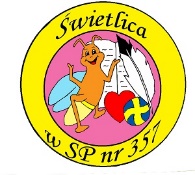 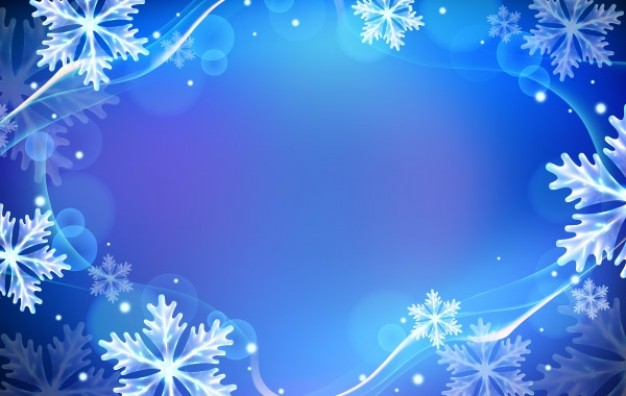 Wolontariusze- pomocnicy Mikołaja
Rozmawialiśmy na temat wolontariatu, świętując 5 grudnia Międzynarodowy Dzień Wolontariusza
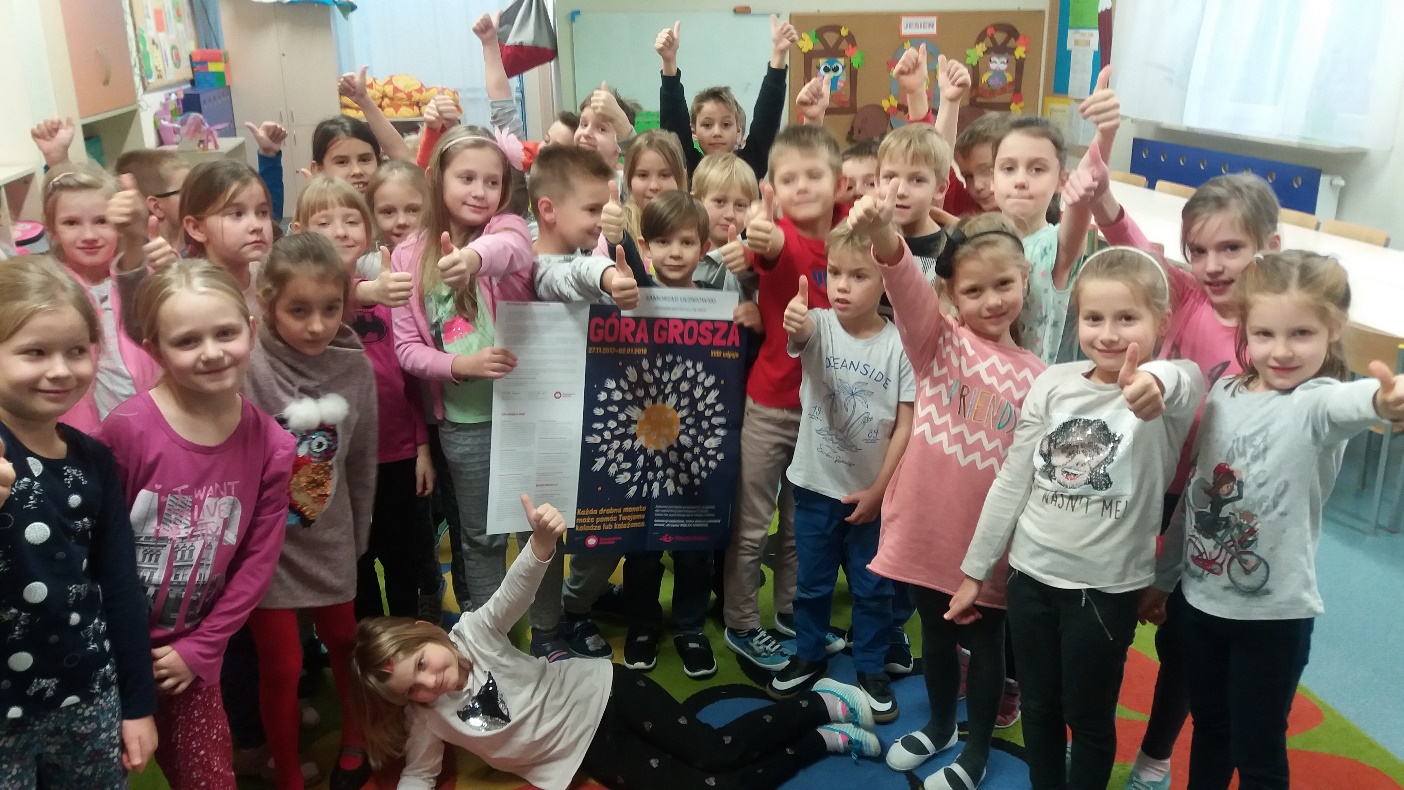 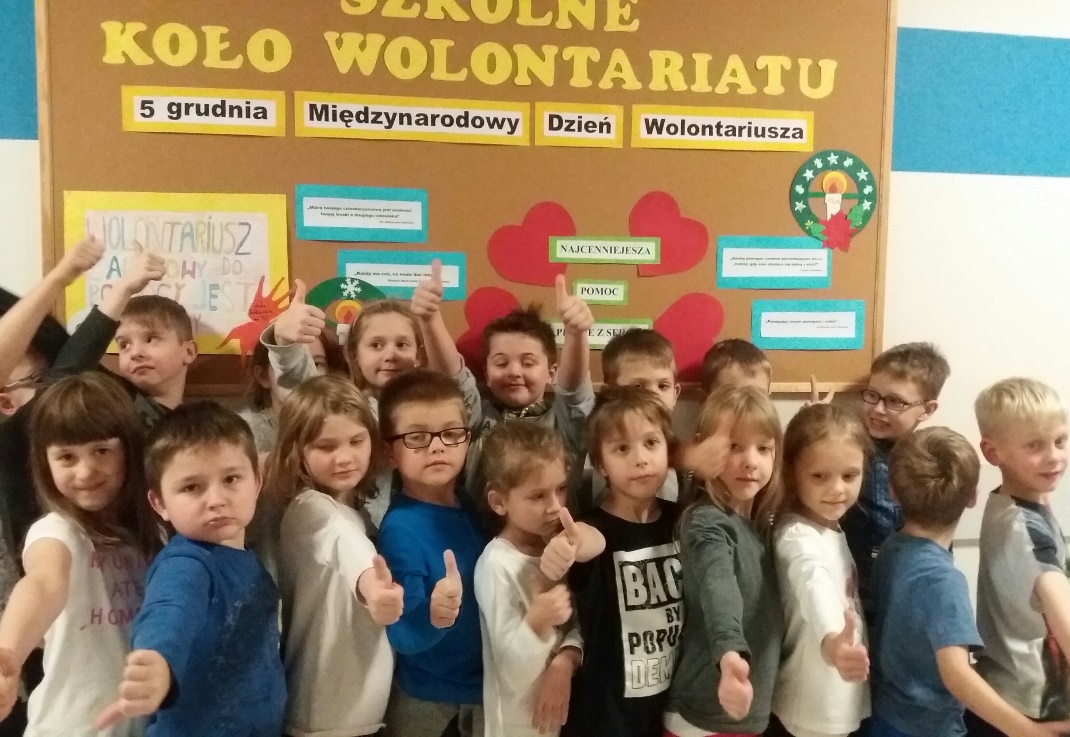 Włączyliśmy się w akcje Samorządu Uczniowskiego GÓRA GROSZA
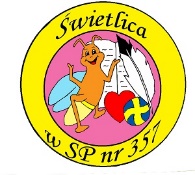 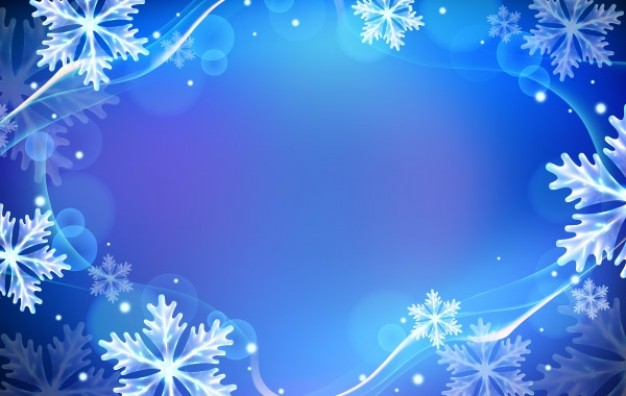 Choinkowe radości
Poznaliśmy legendę o choince. Wykonywaliśmy  kartki z życzeniami oraz ozdoby choinkowe.
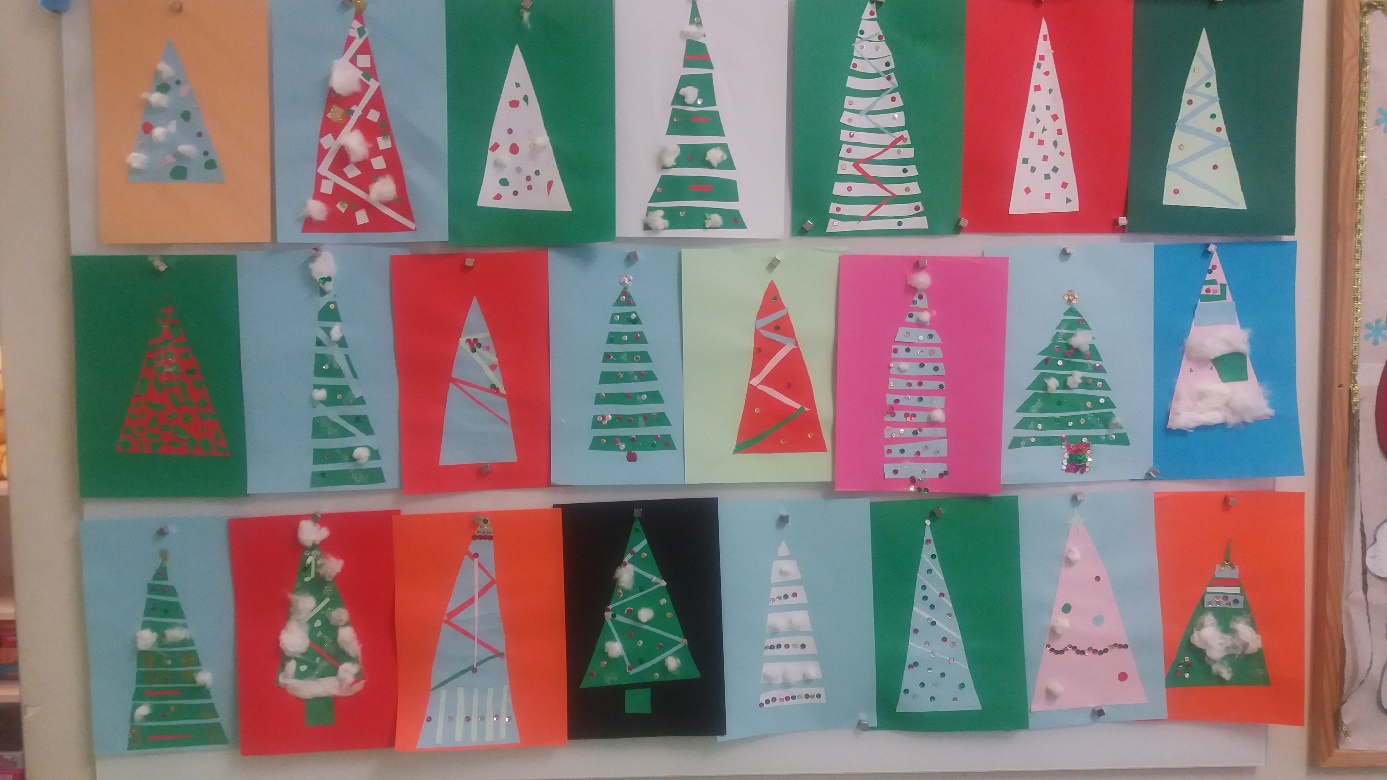 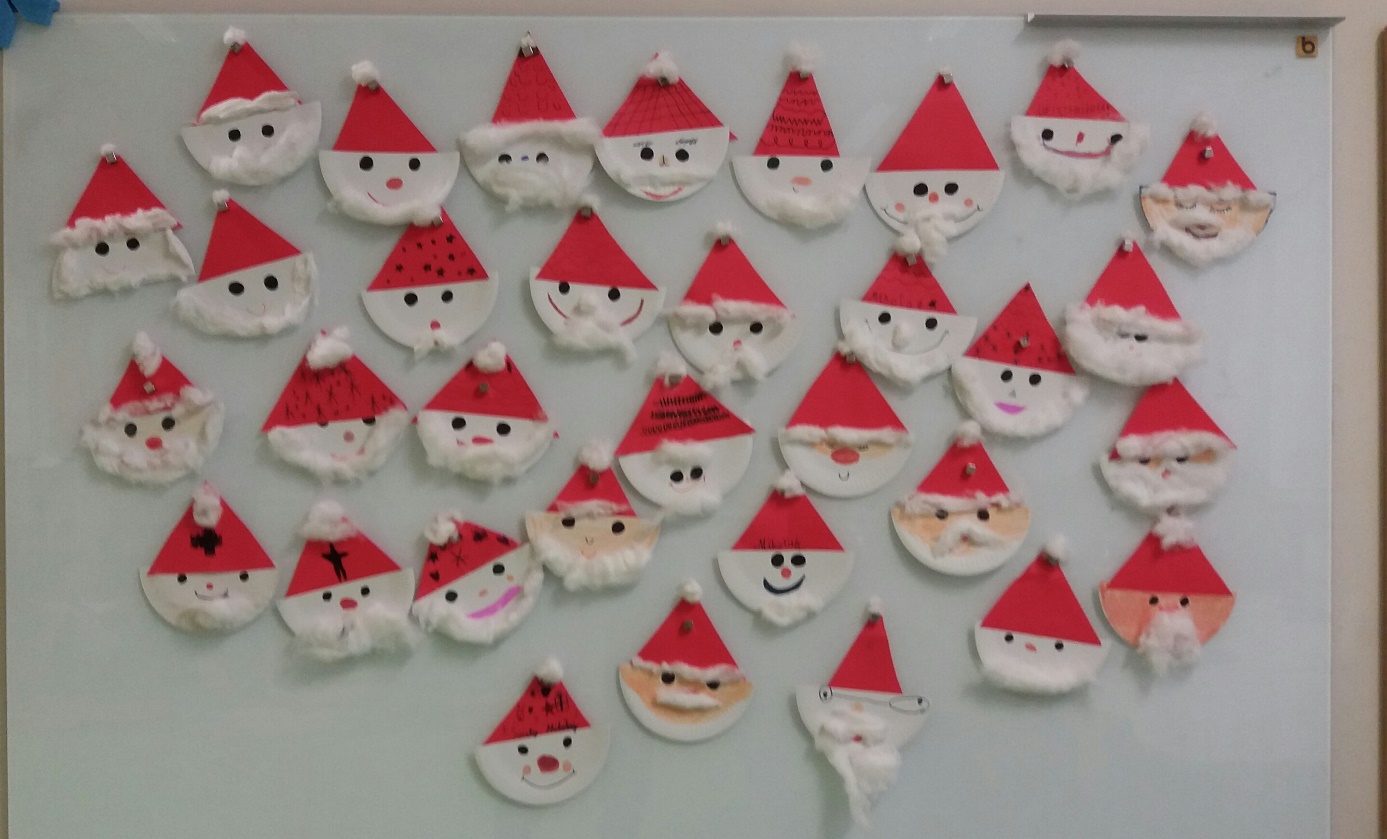 Czekamy na  Mikołaja
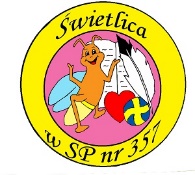 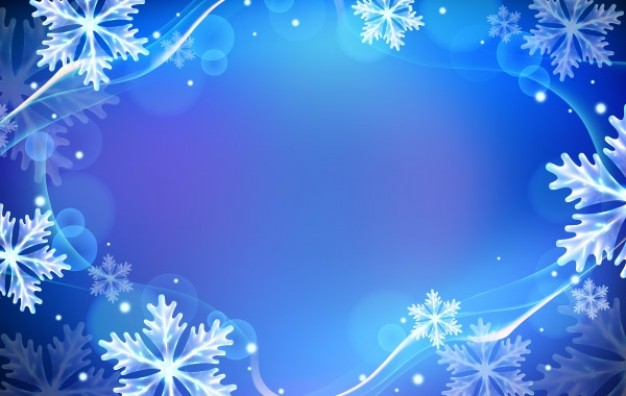 Włączyliśmy się do w akcji  SZLACHETNA PACZKA
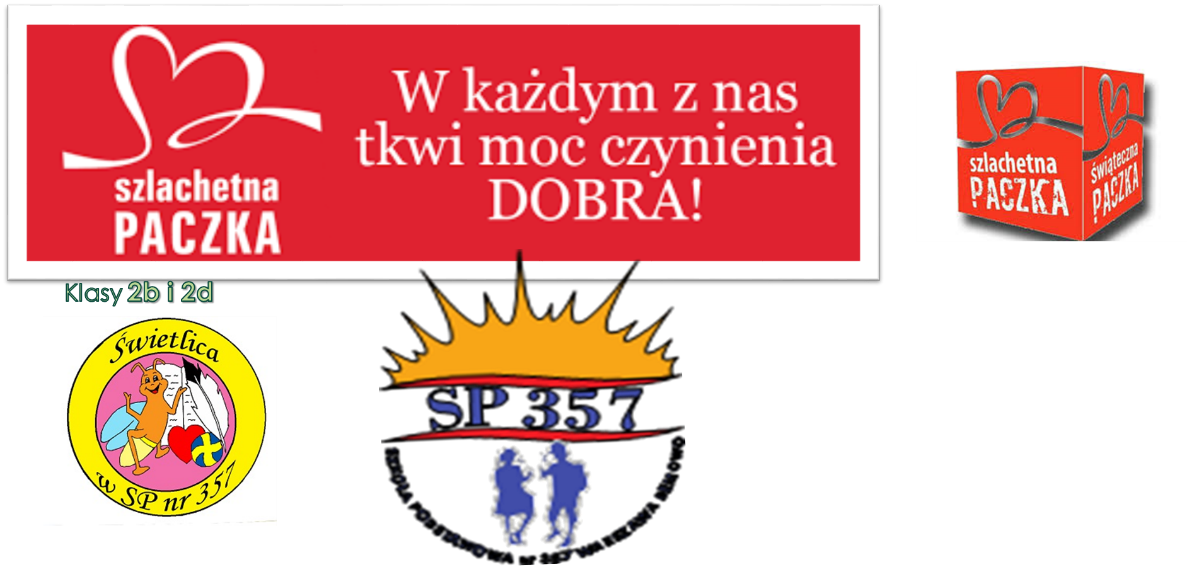 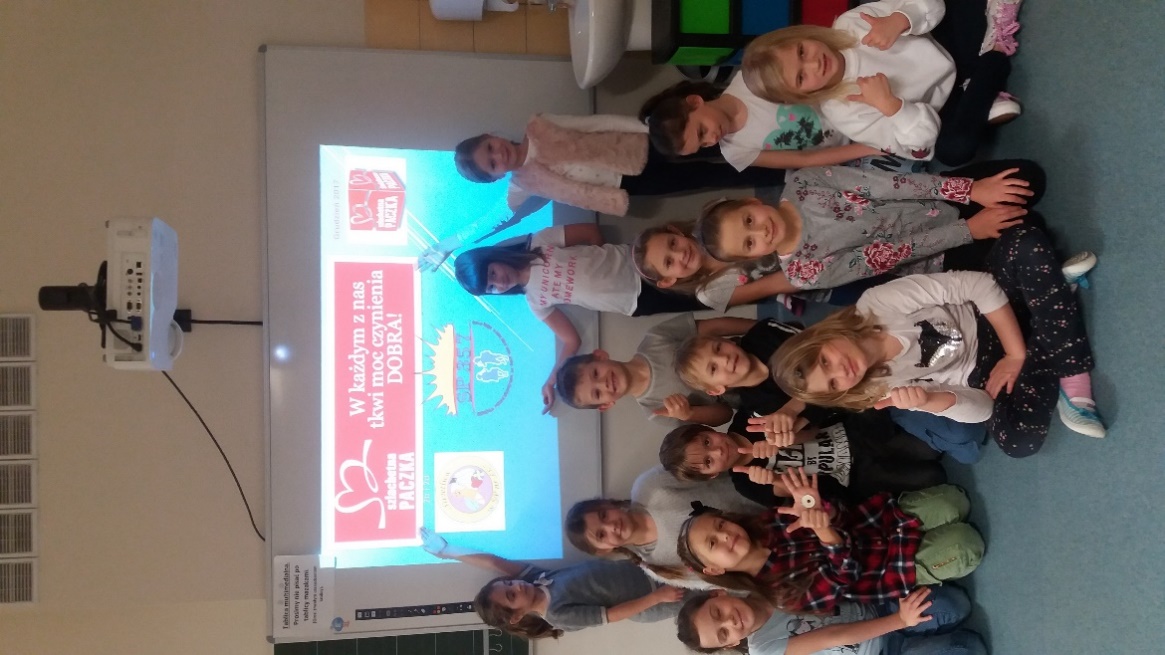 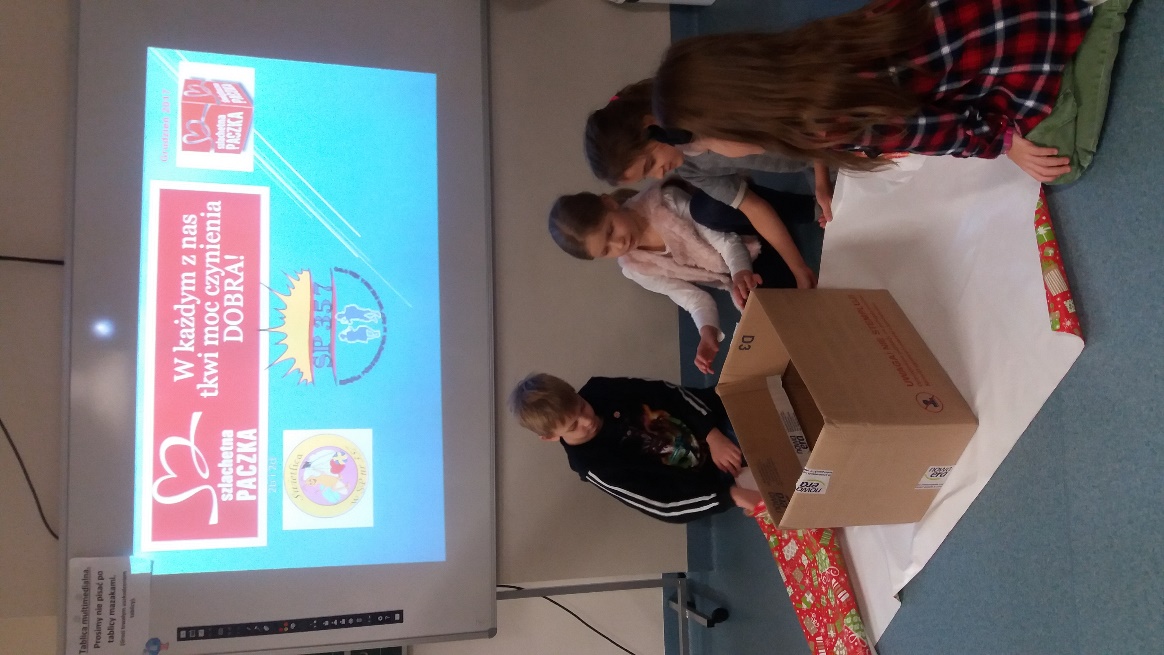 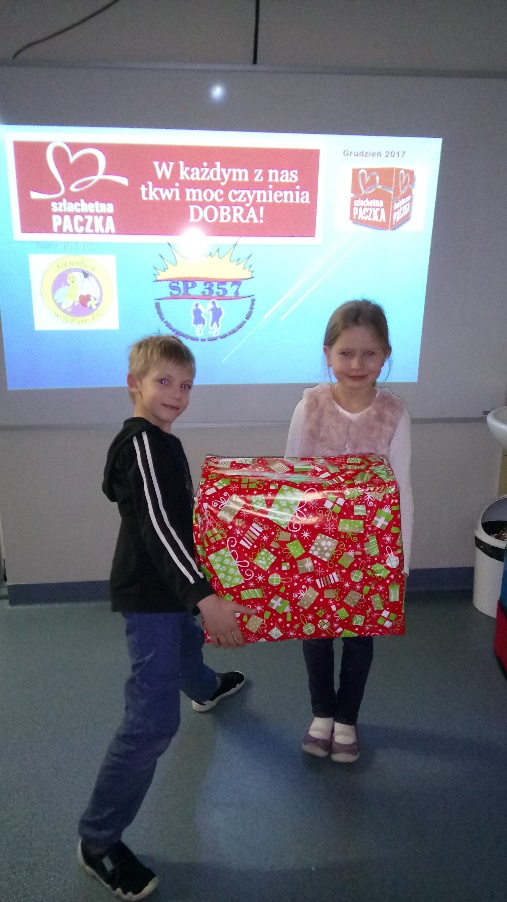 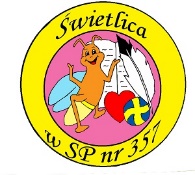 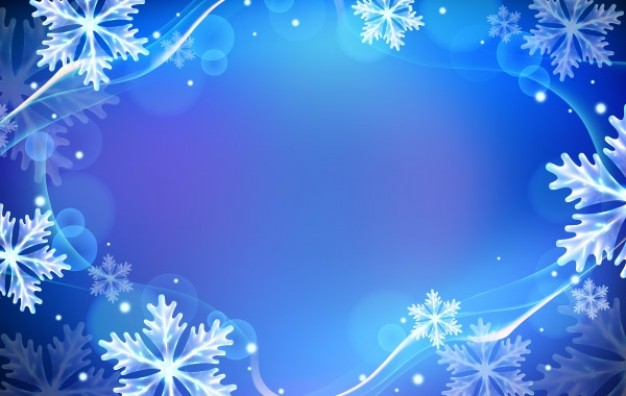 Zimowe zabawy na świeżym powietrzu.
Spadł śnieg 
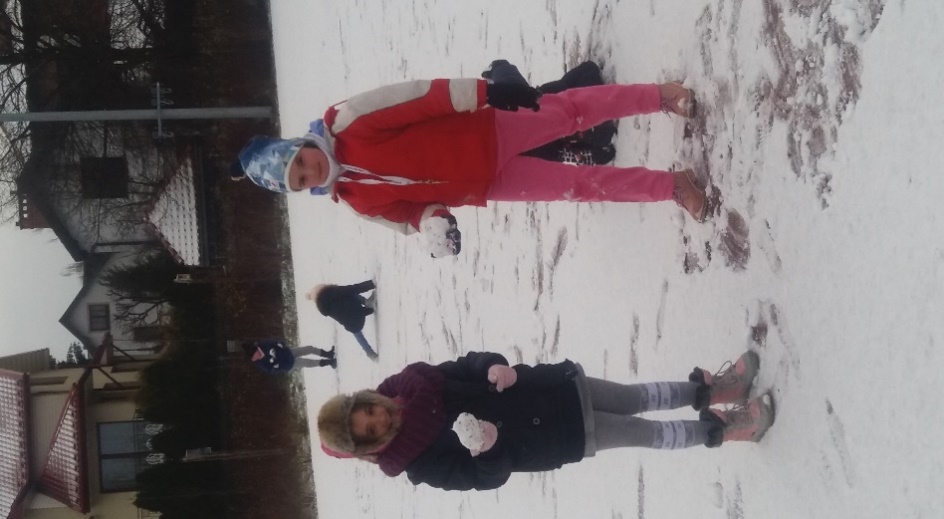 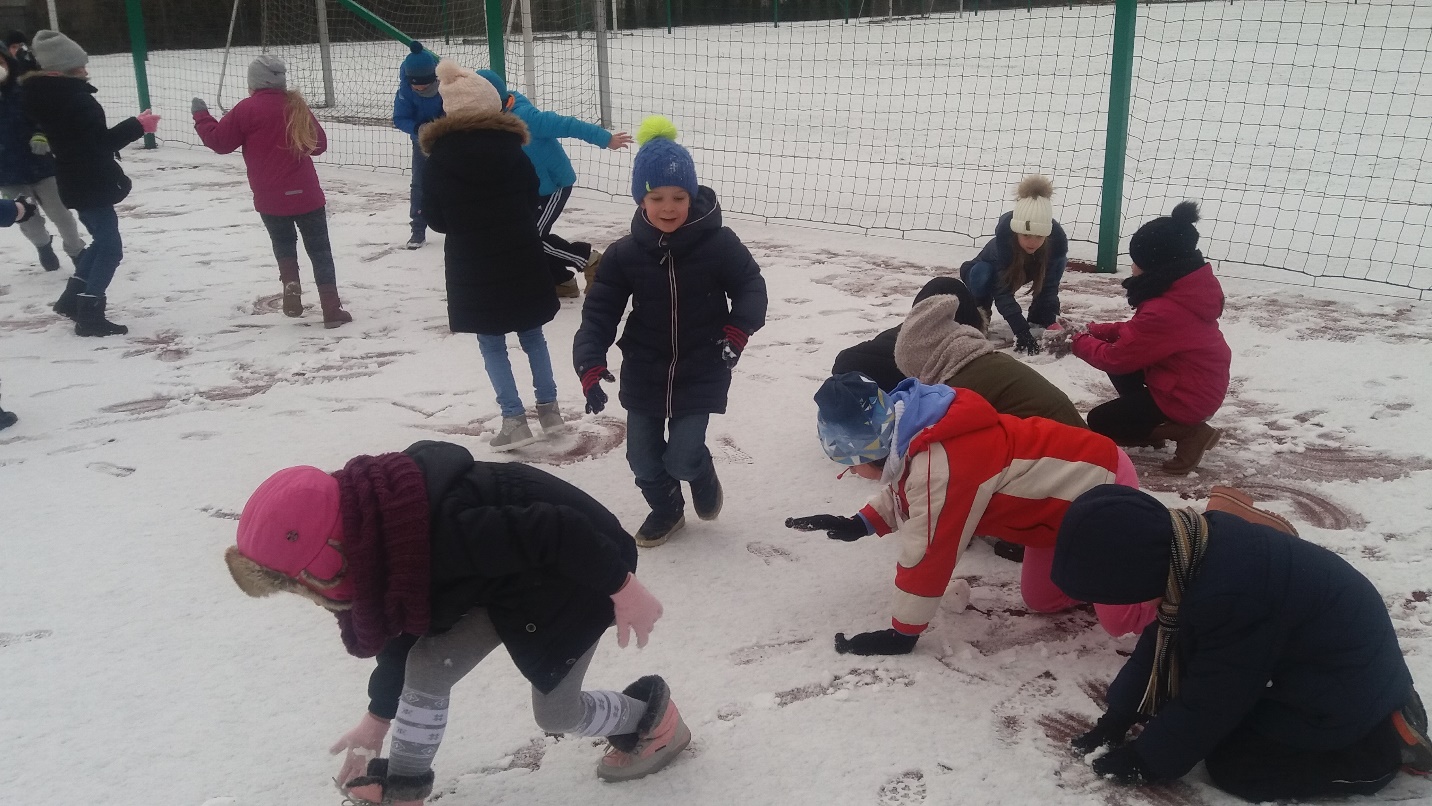 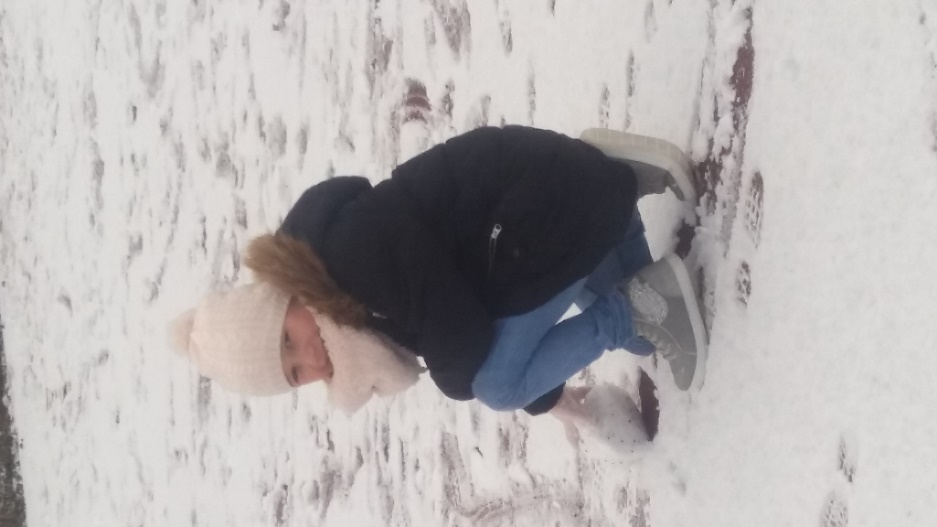 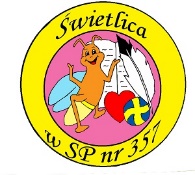 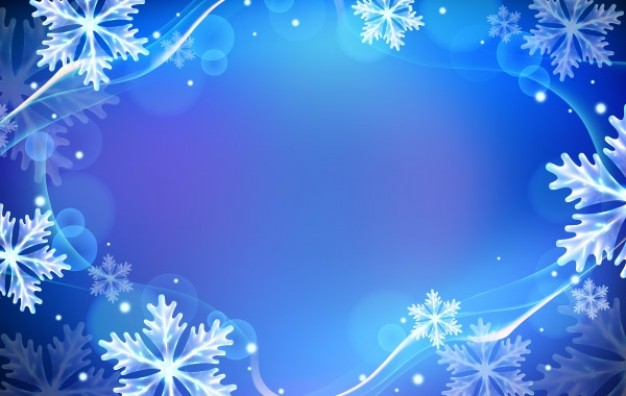 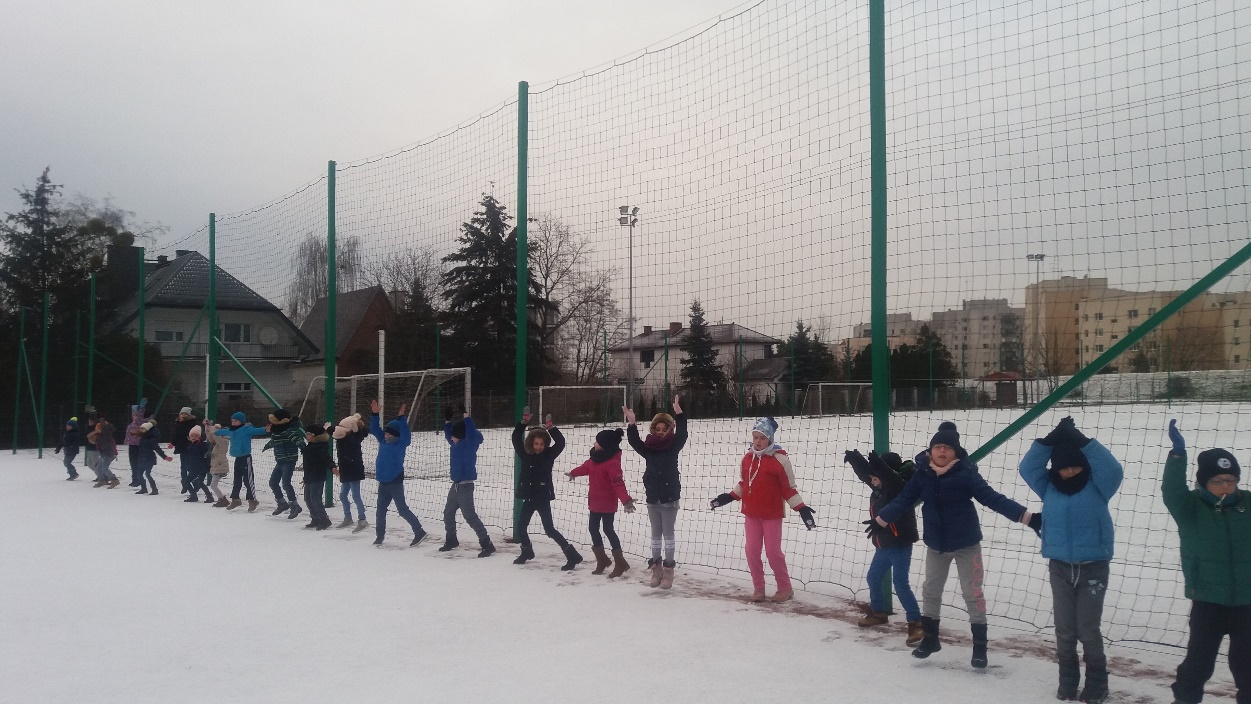 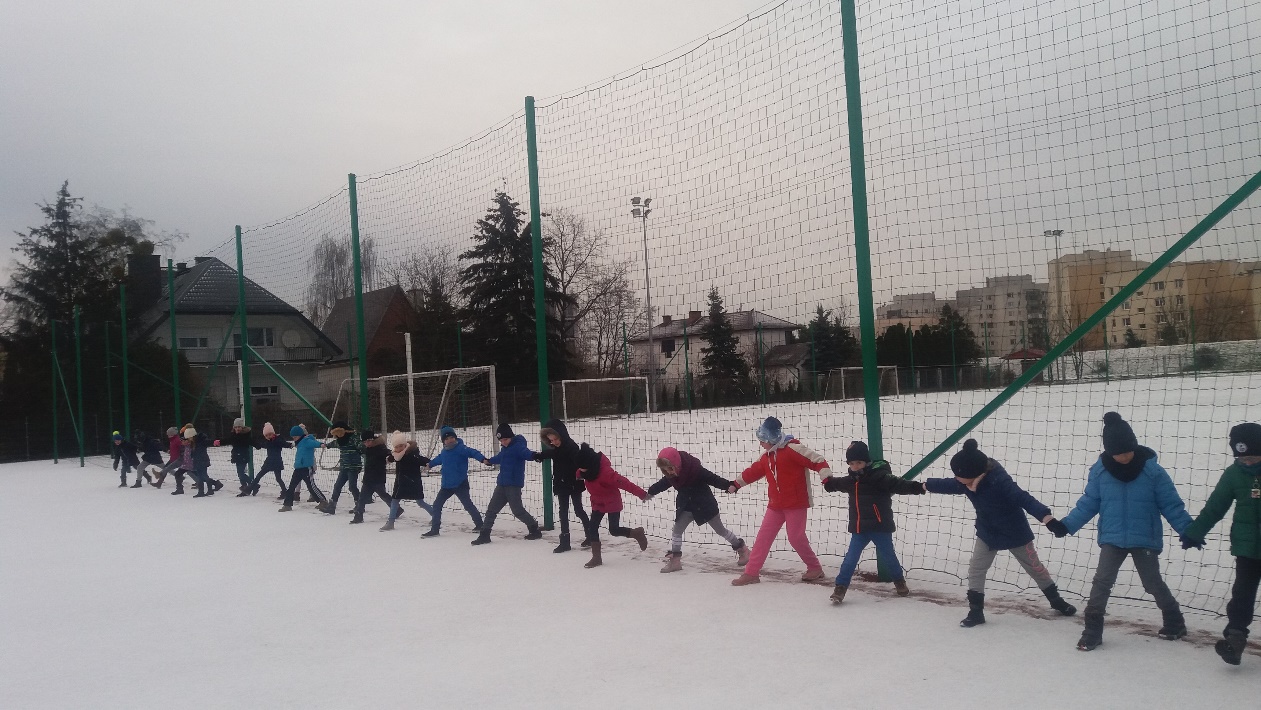 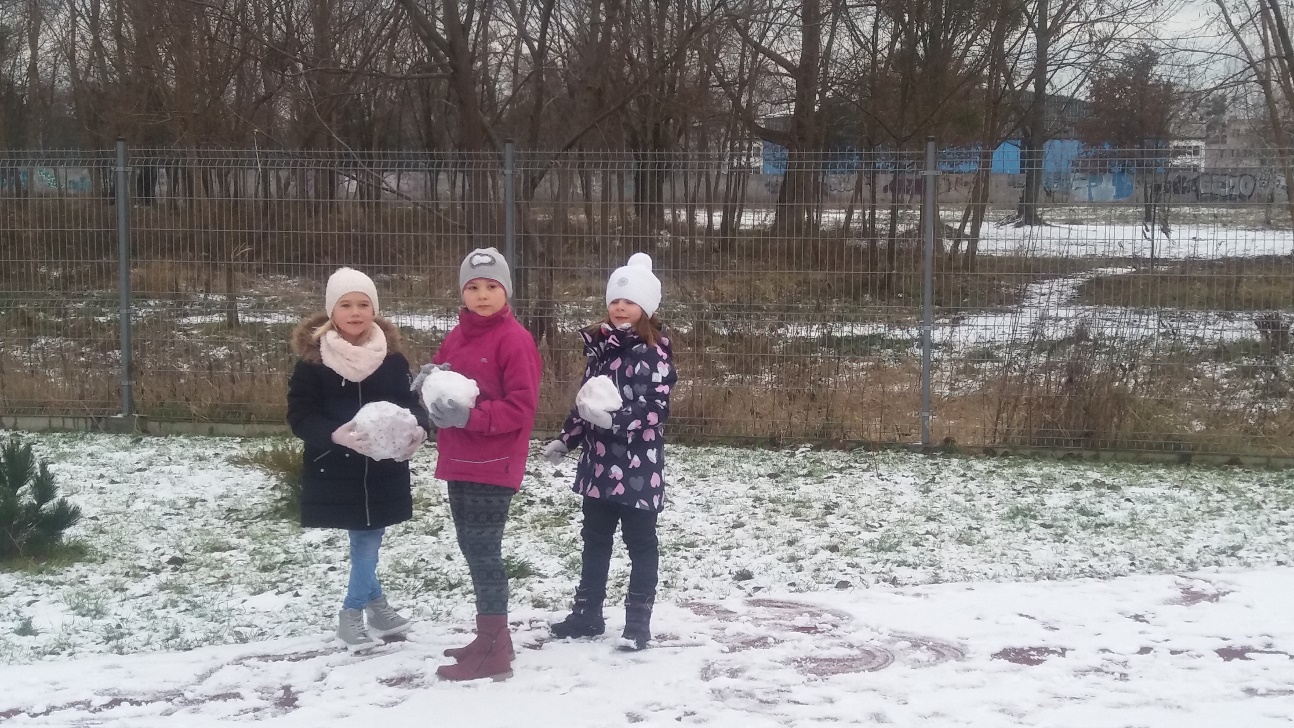 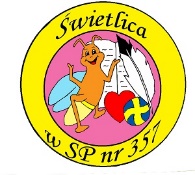 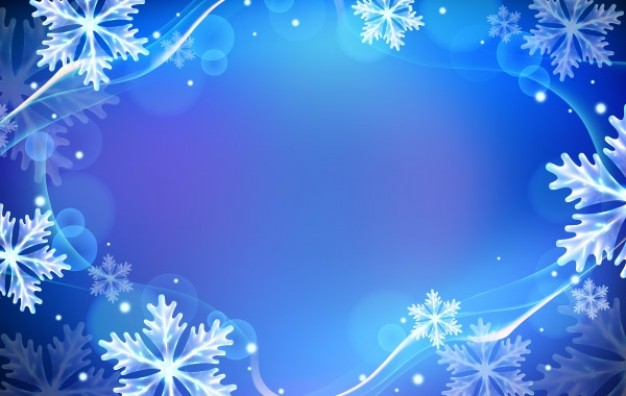 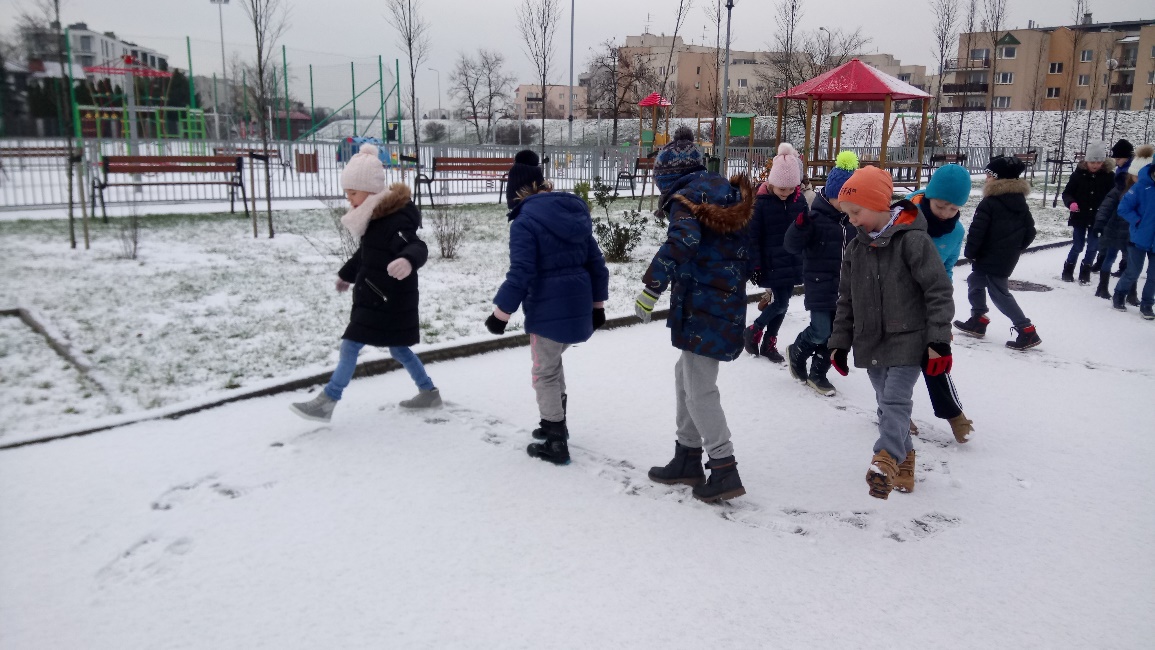 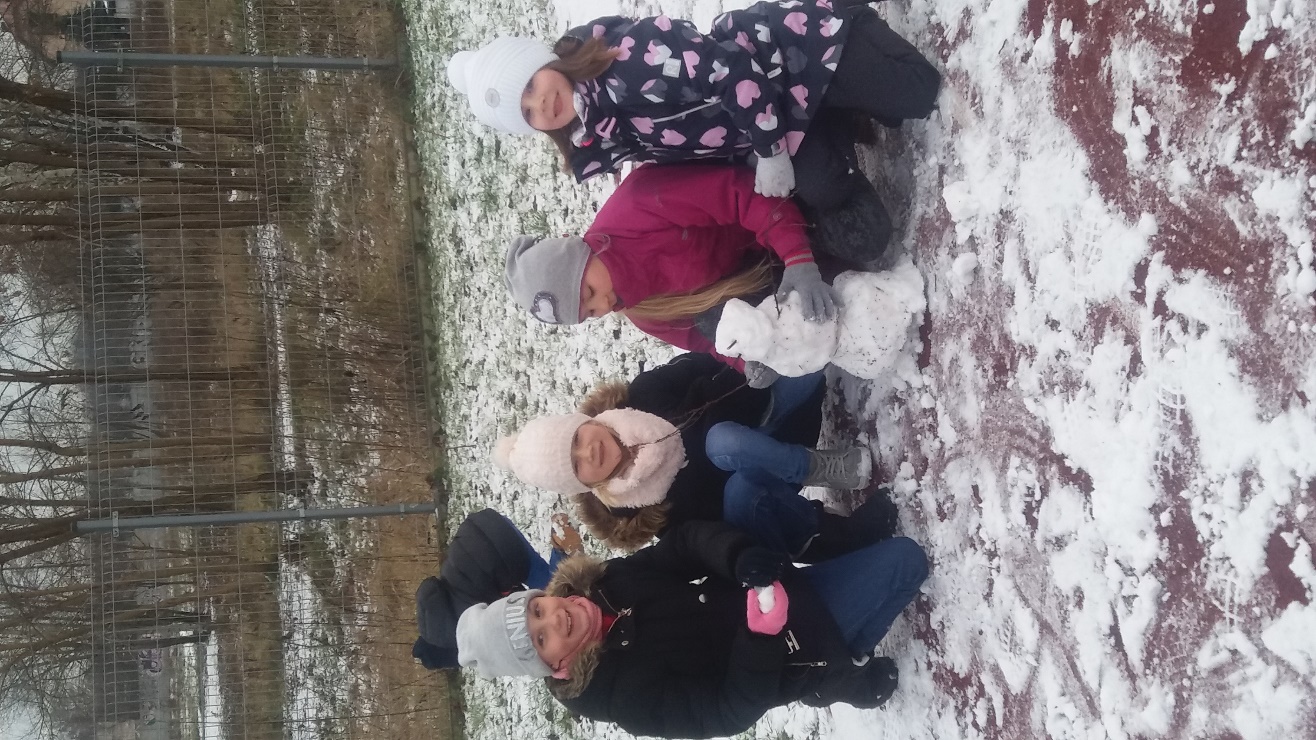 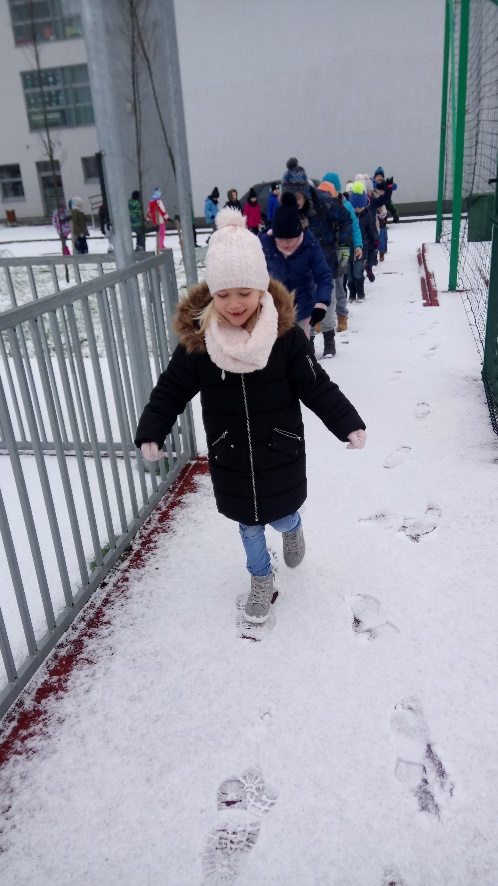 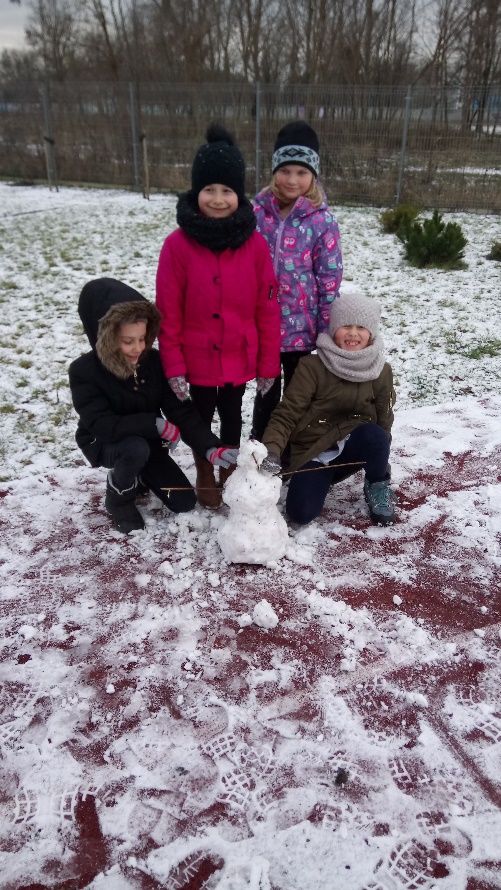 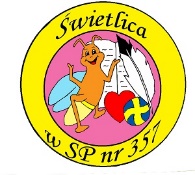 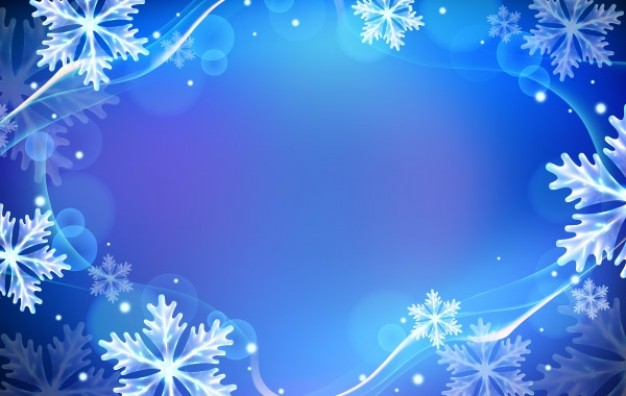 Braliśmy udział w I konkursie kolęd i pastorałek.
Klas 2b śpiewała kolędę: „Dzisiaj w Betlejem” . 
Pierwszą zwrotkę zaśpiewał chór dziewczynek, druga chłopców, a trzecią kwartet . Refren zabrzmiał najdonioślej , bo był śpiewny przez całą grupę. Zostaliśmy bardzo wysoko ocenieni!
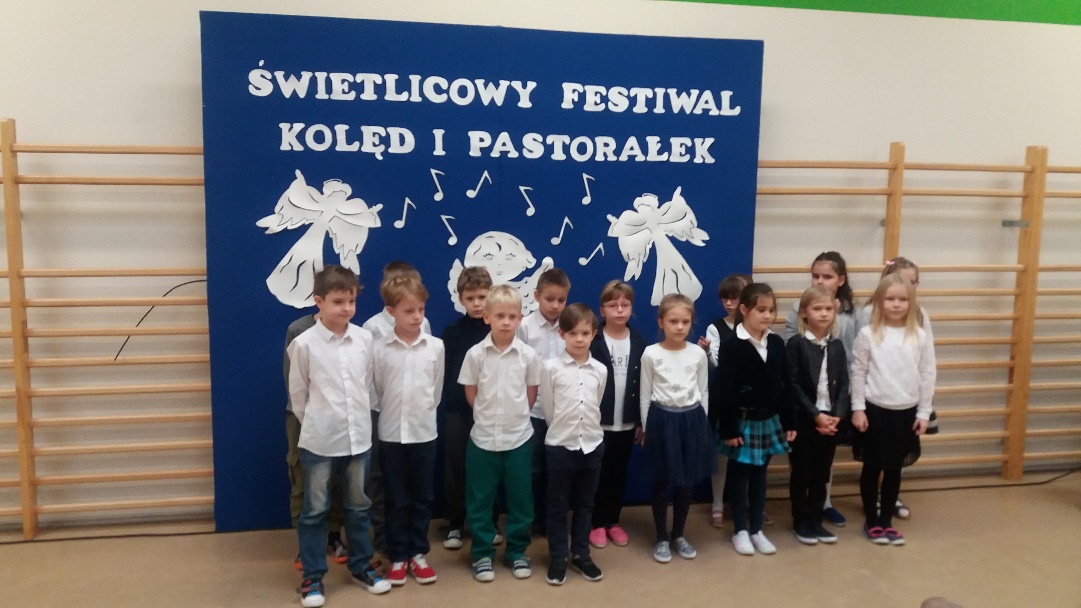 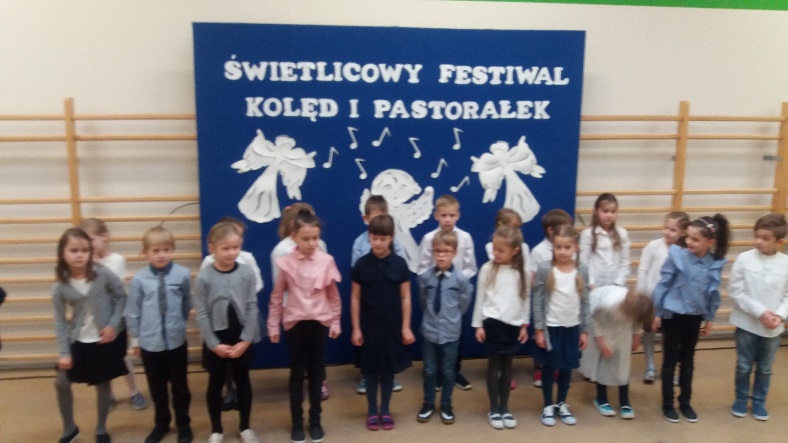 Klasa 2d zaśpiewała kolędę „ Pójdźmy wszyscy do „Pójdźmy wszyscy do stajenki”.
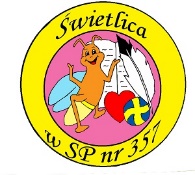 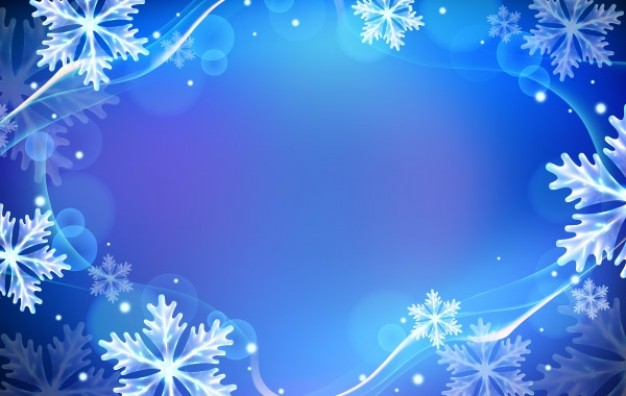 Zajęcia komputerowe- Choinkowe radości 2 d i 2 b
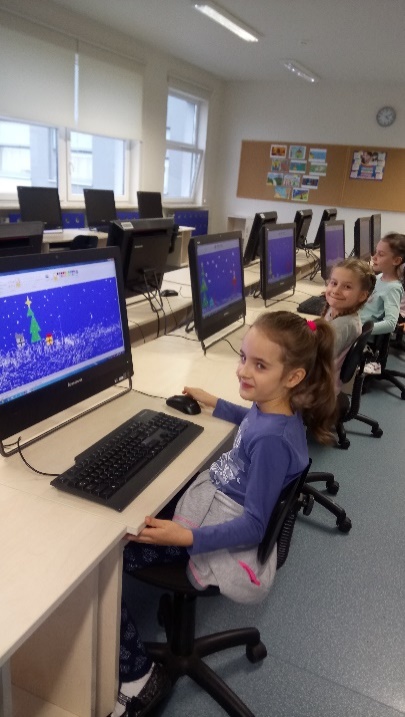 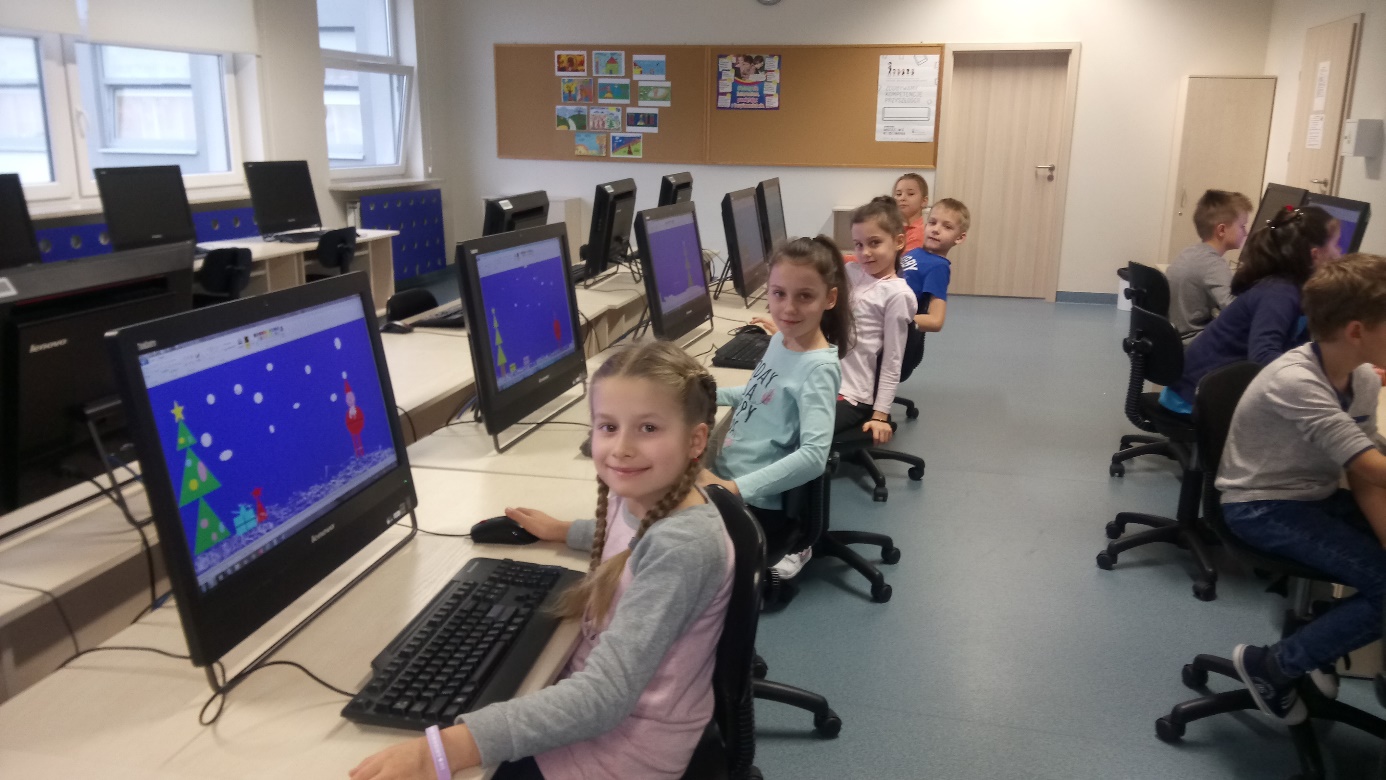 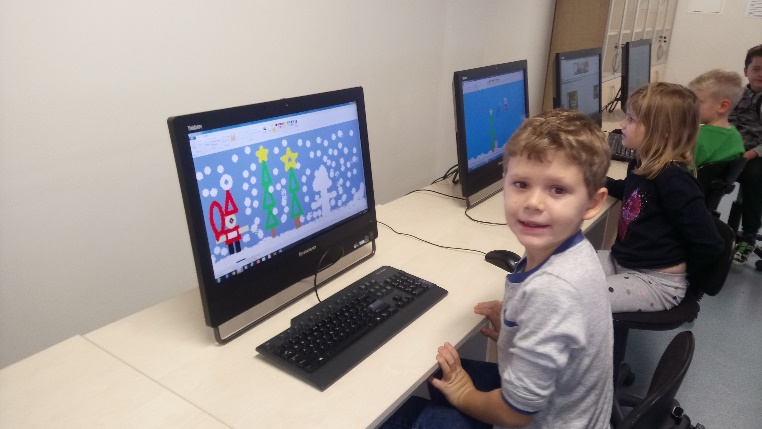 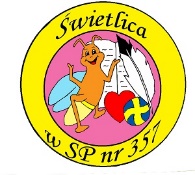 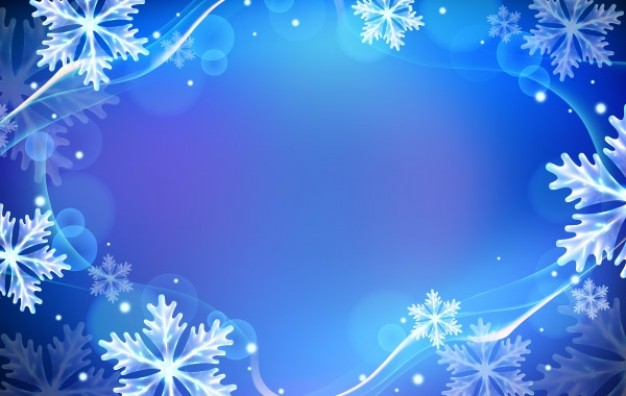 Zabawy konstrukcyjne klockami 2b i 2 d 
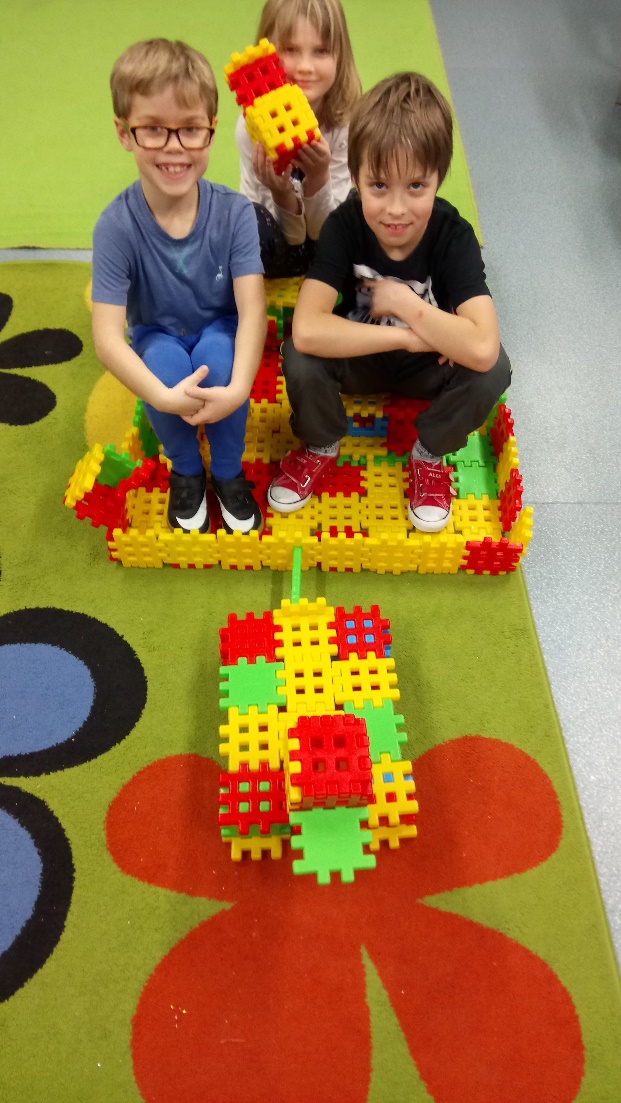 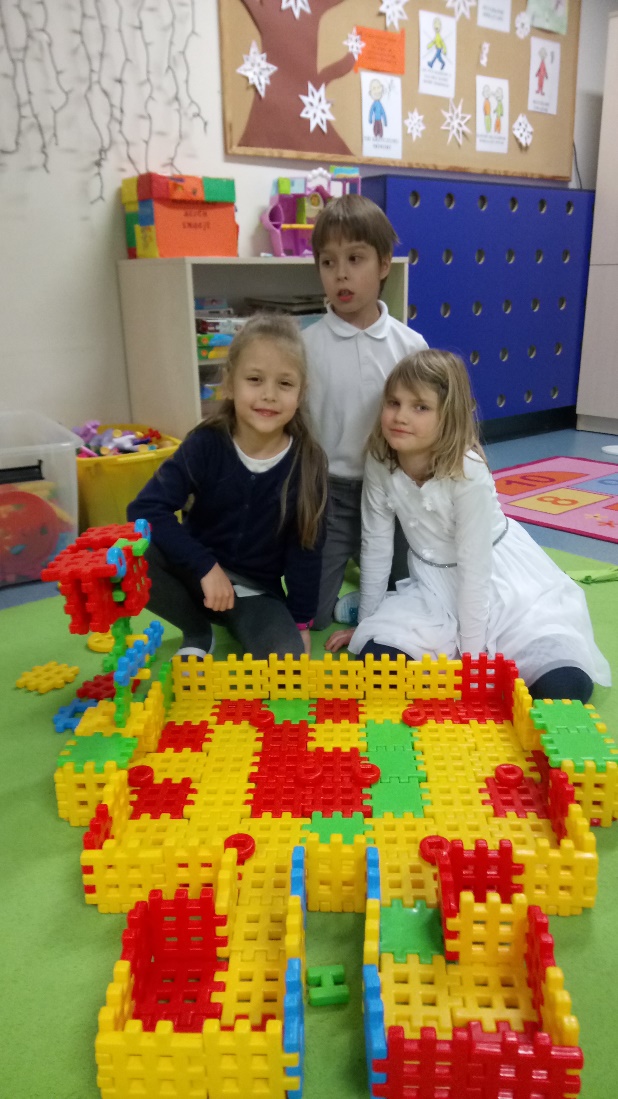 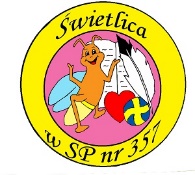 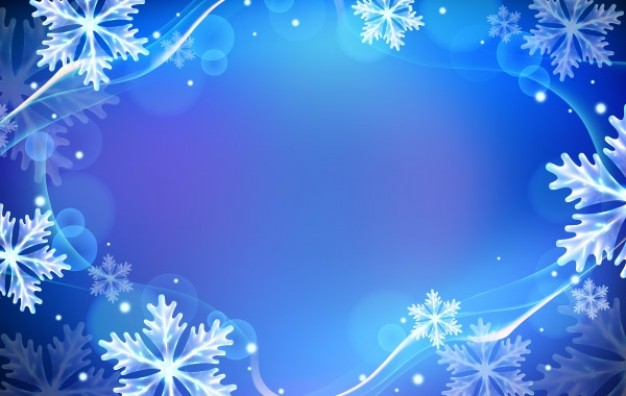 Jest taki dzień… czyli świetlicowe spotkanie bożonarodzeniowe. 
Spotkaliśmy się,  aby wspólnie- Dzieci z Rodzicami i Dziadkami - pośpiewać kolędy, poczytać opowieści wigilijne oraz wykonać w ramach warsztatów ozdoby choinkowe. Były też małe niespodzianki. Było „ anielsko” !
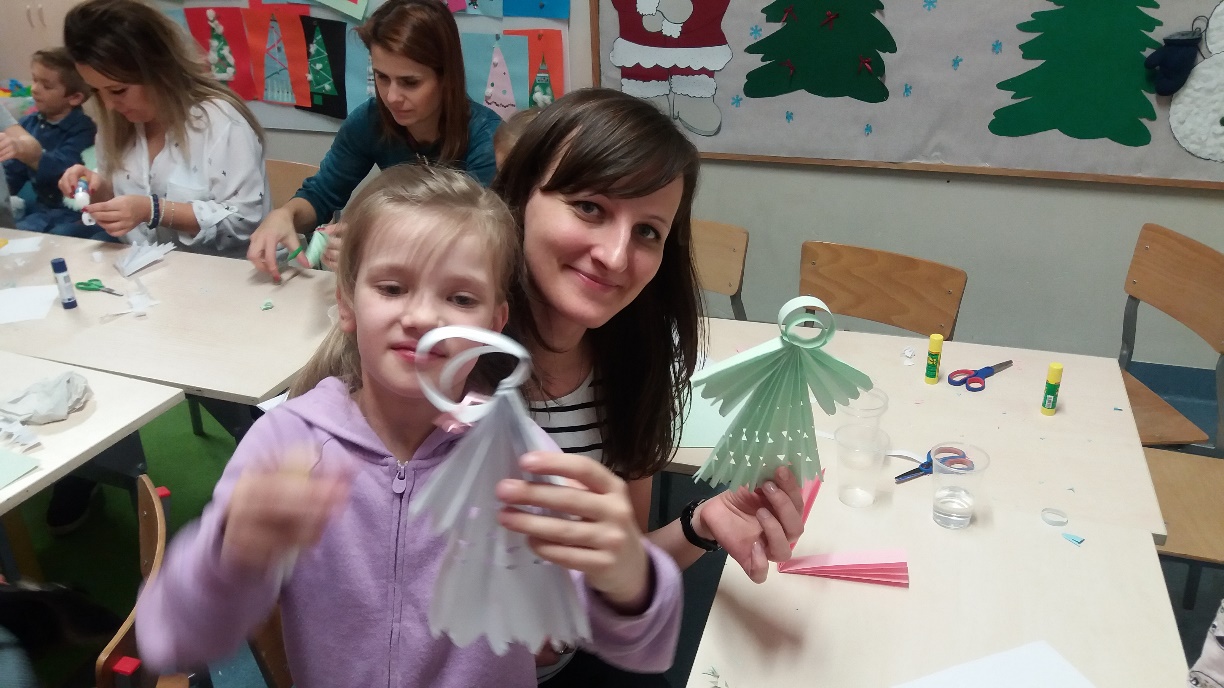 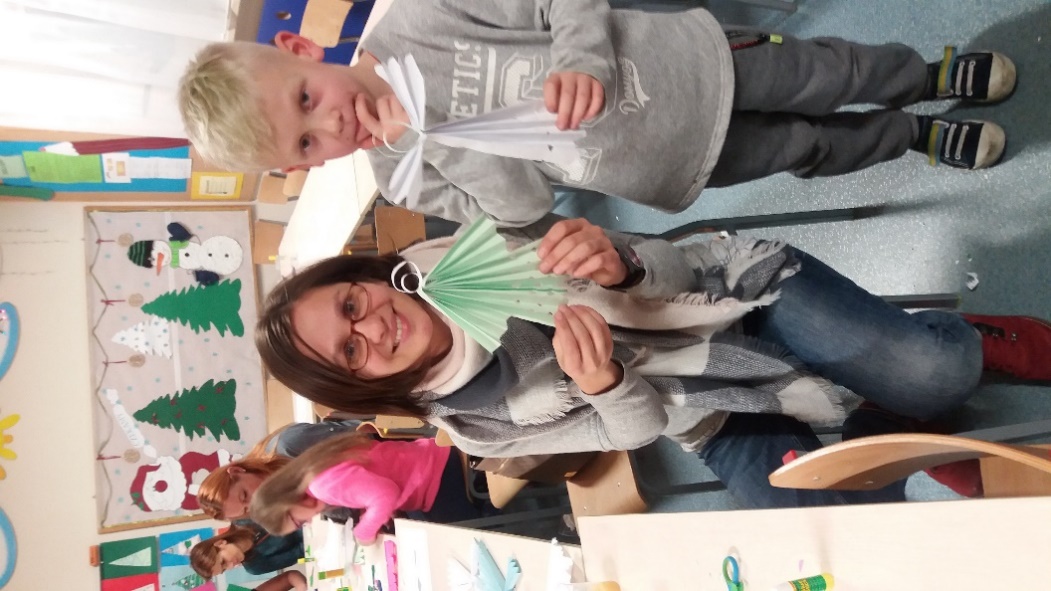 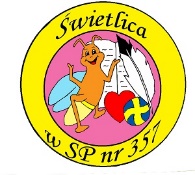 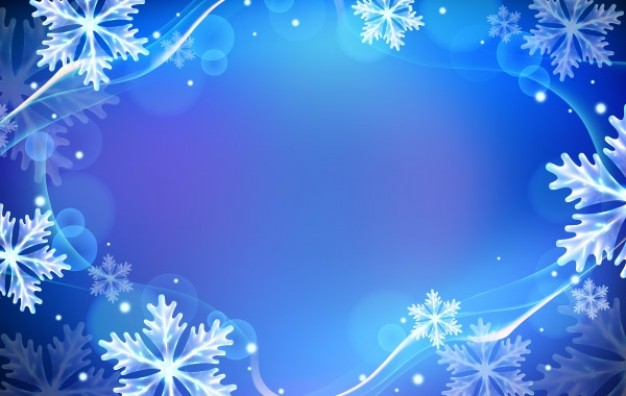 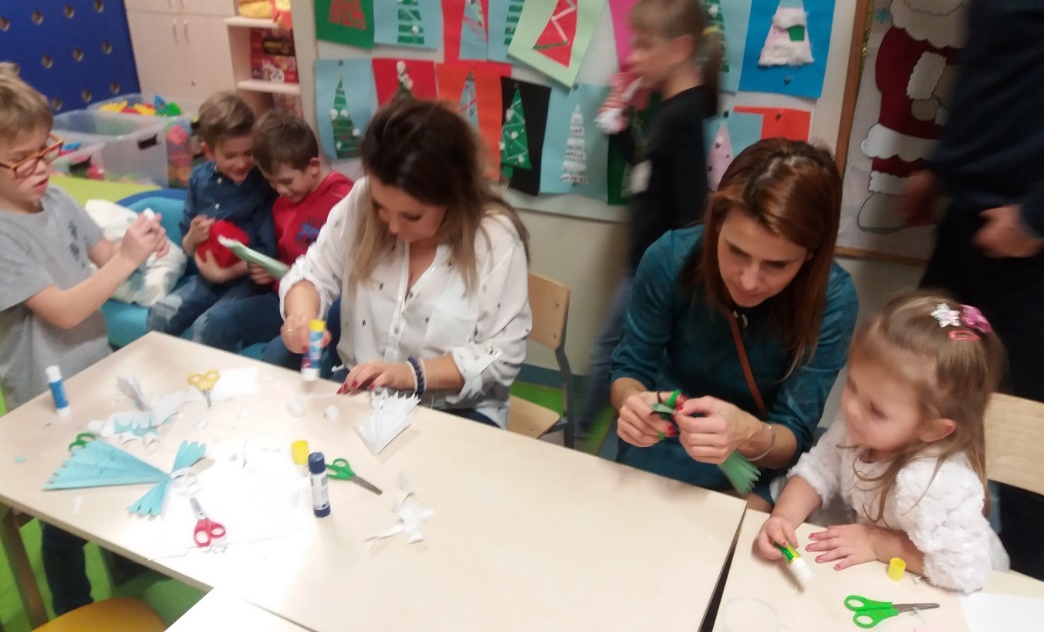 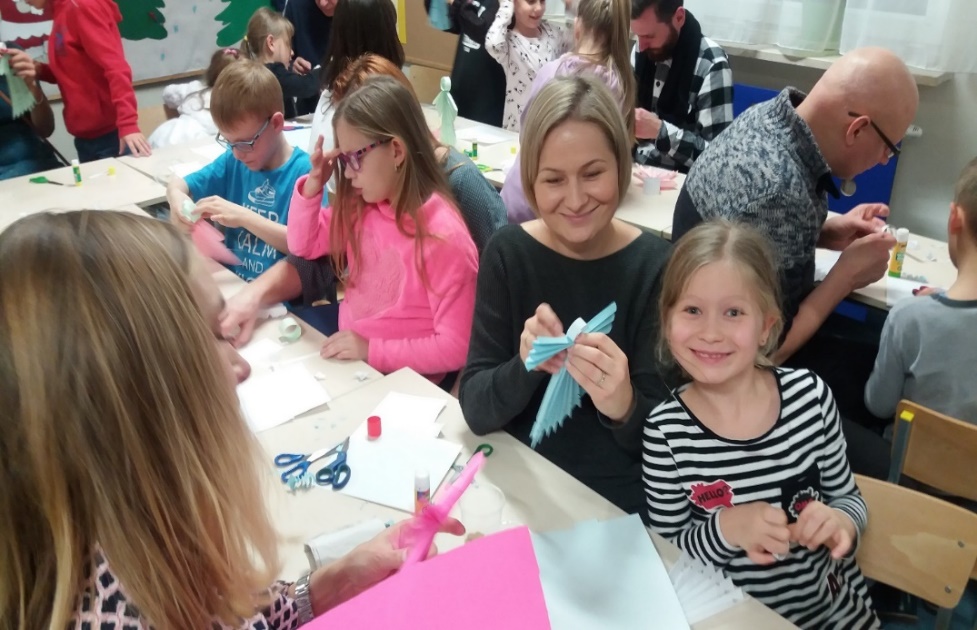 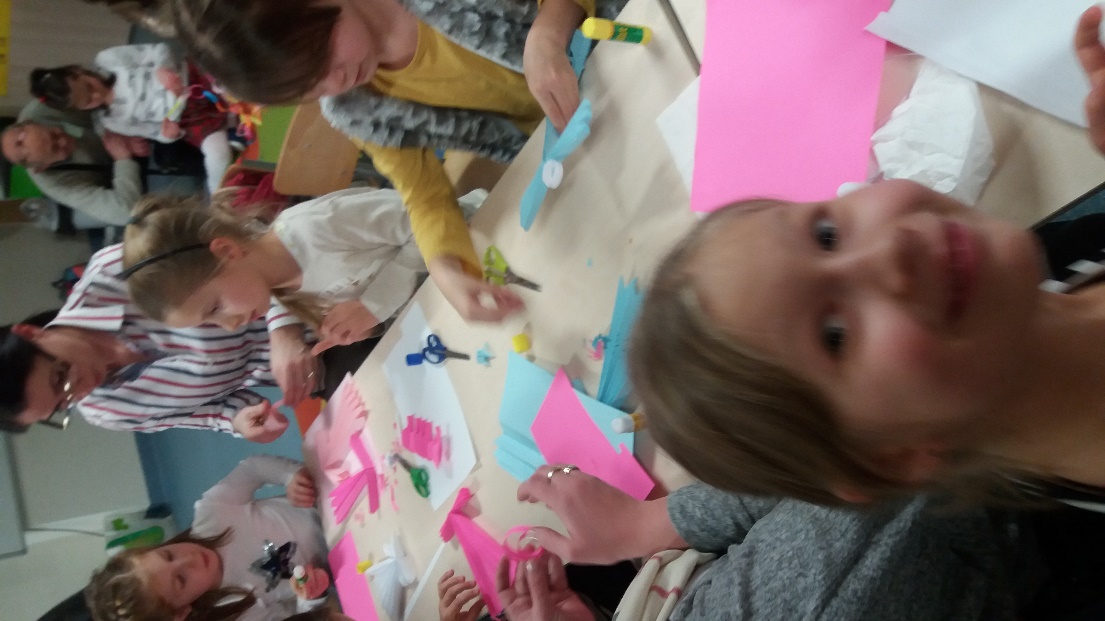 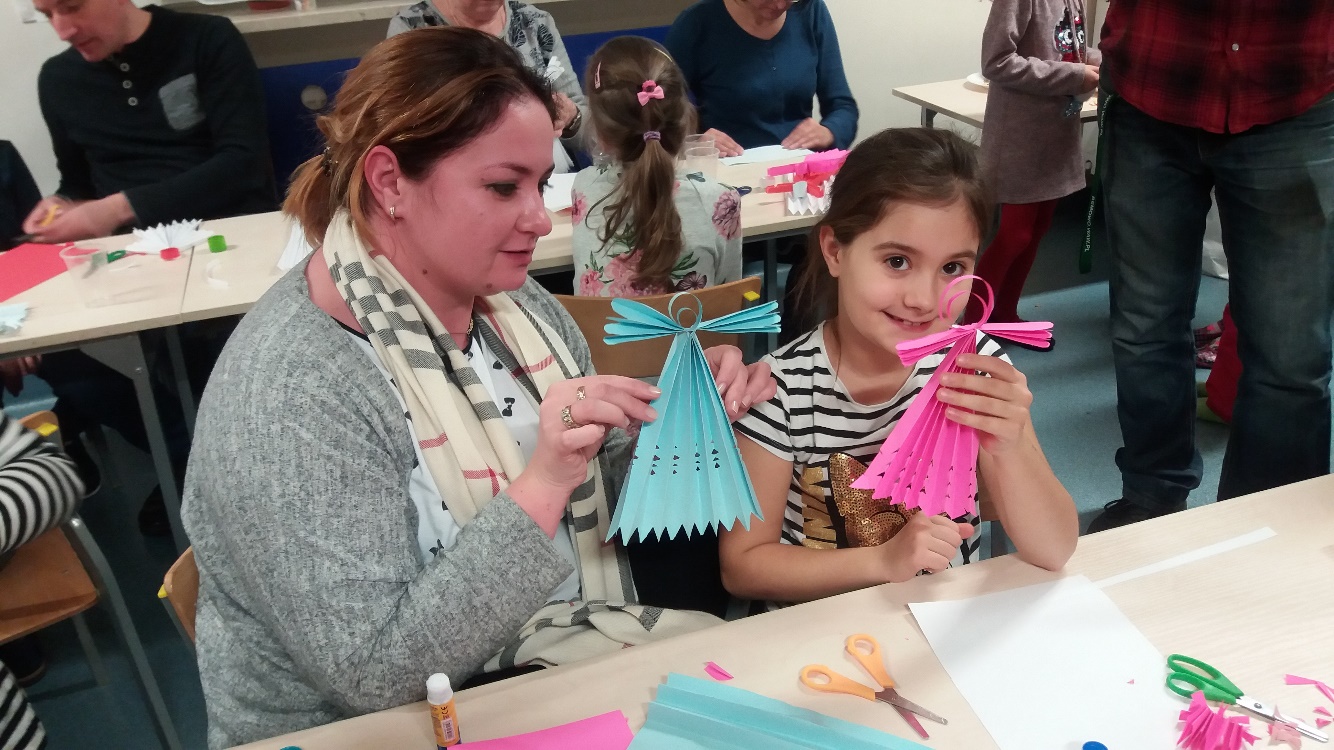 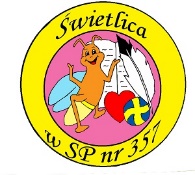 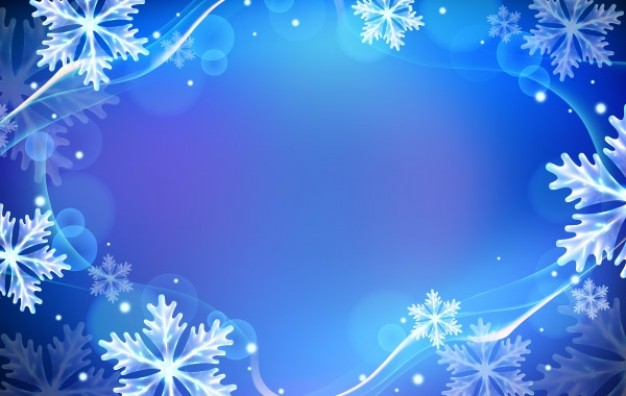 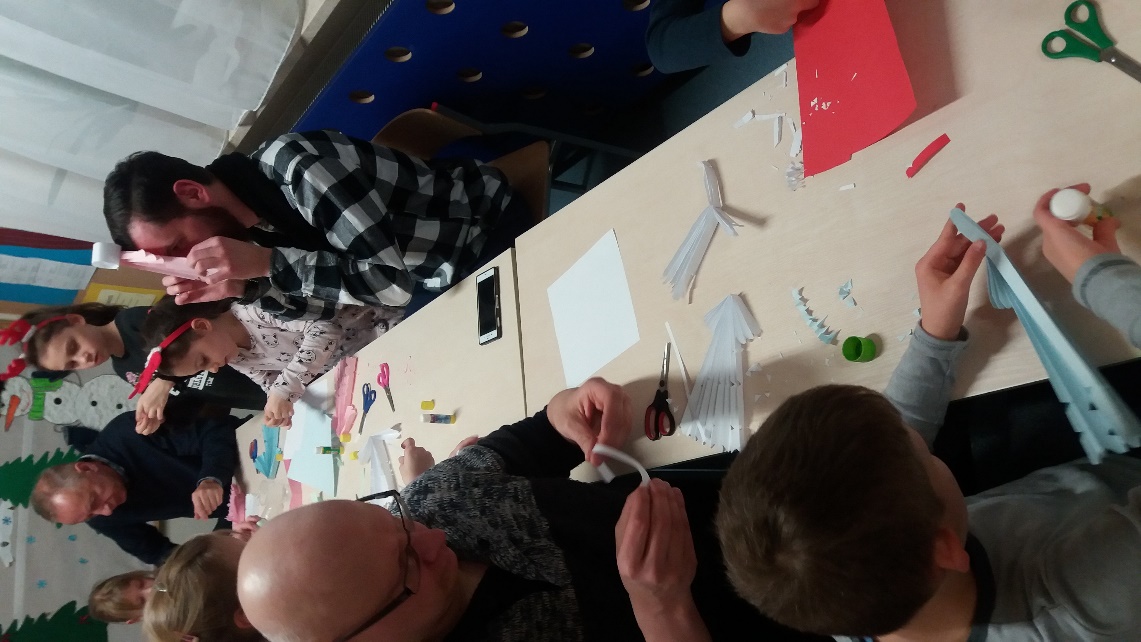 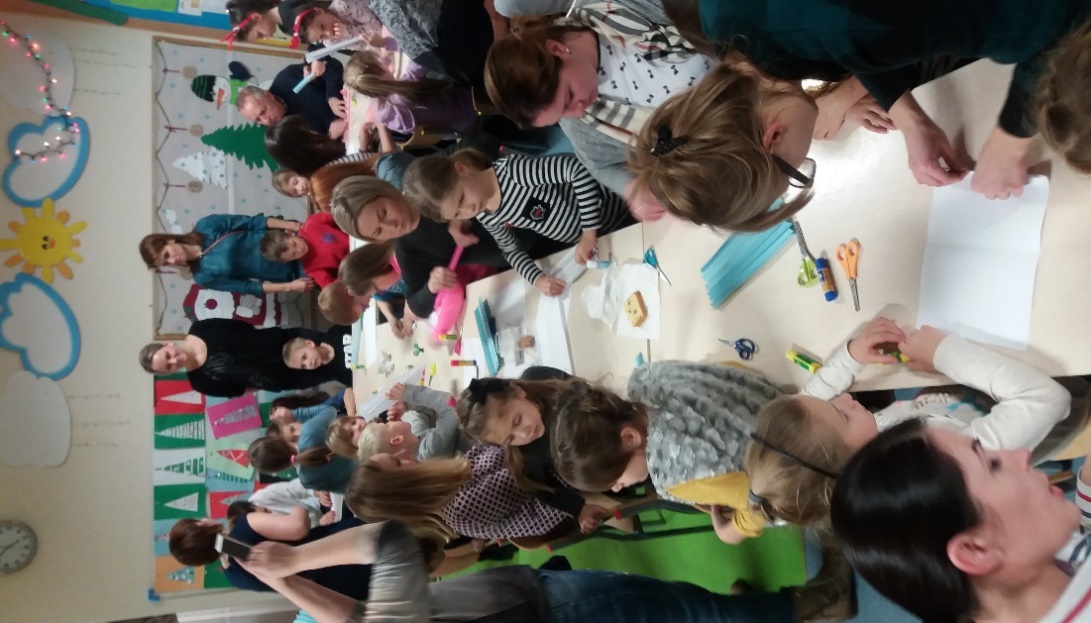 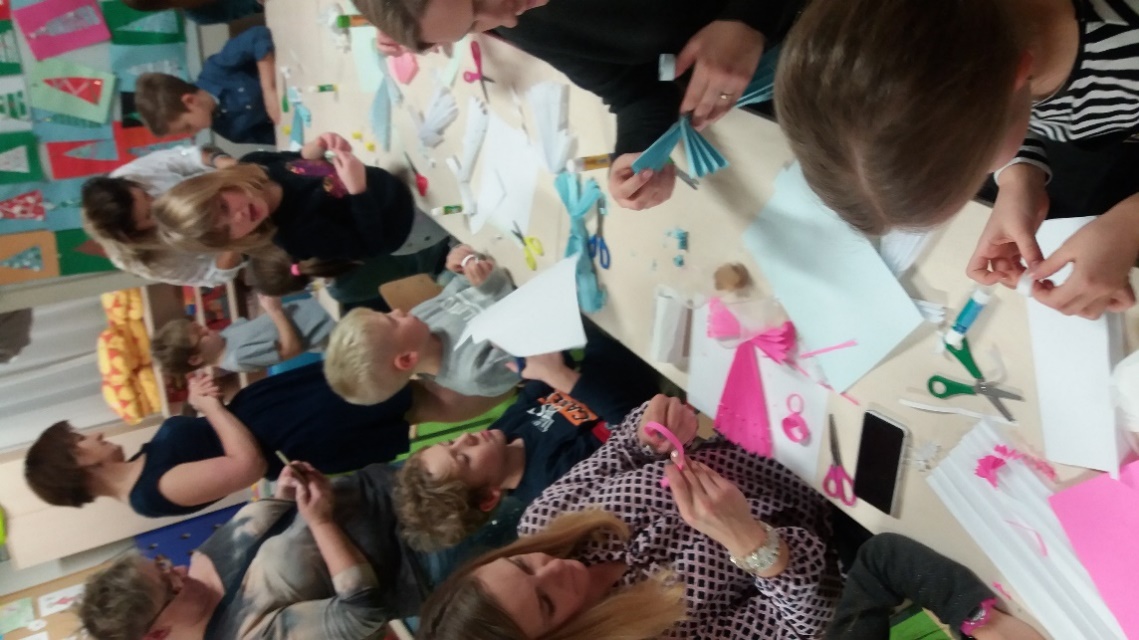 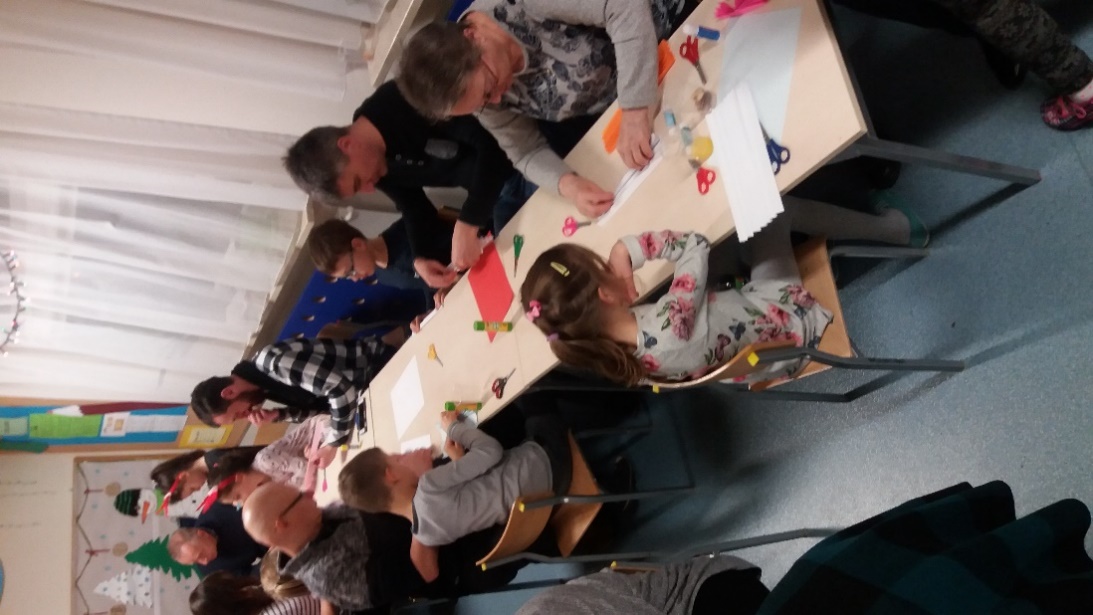 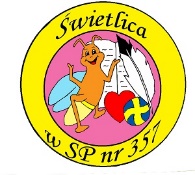 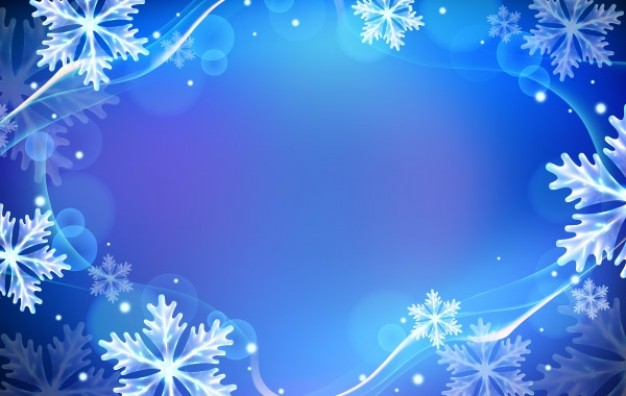 Klasy 2c i 3c
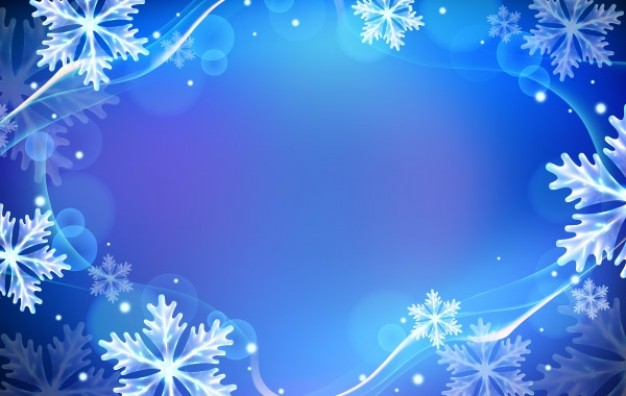 Łańcuch choinkowy – Kto zrobi najdłuższy?
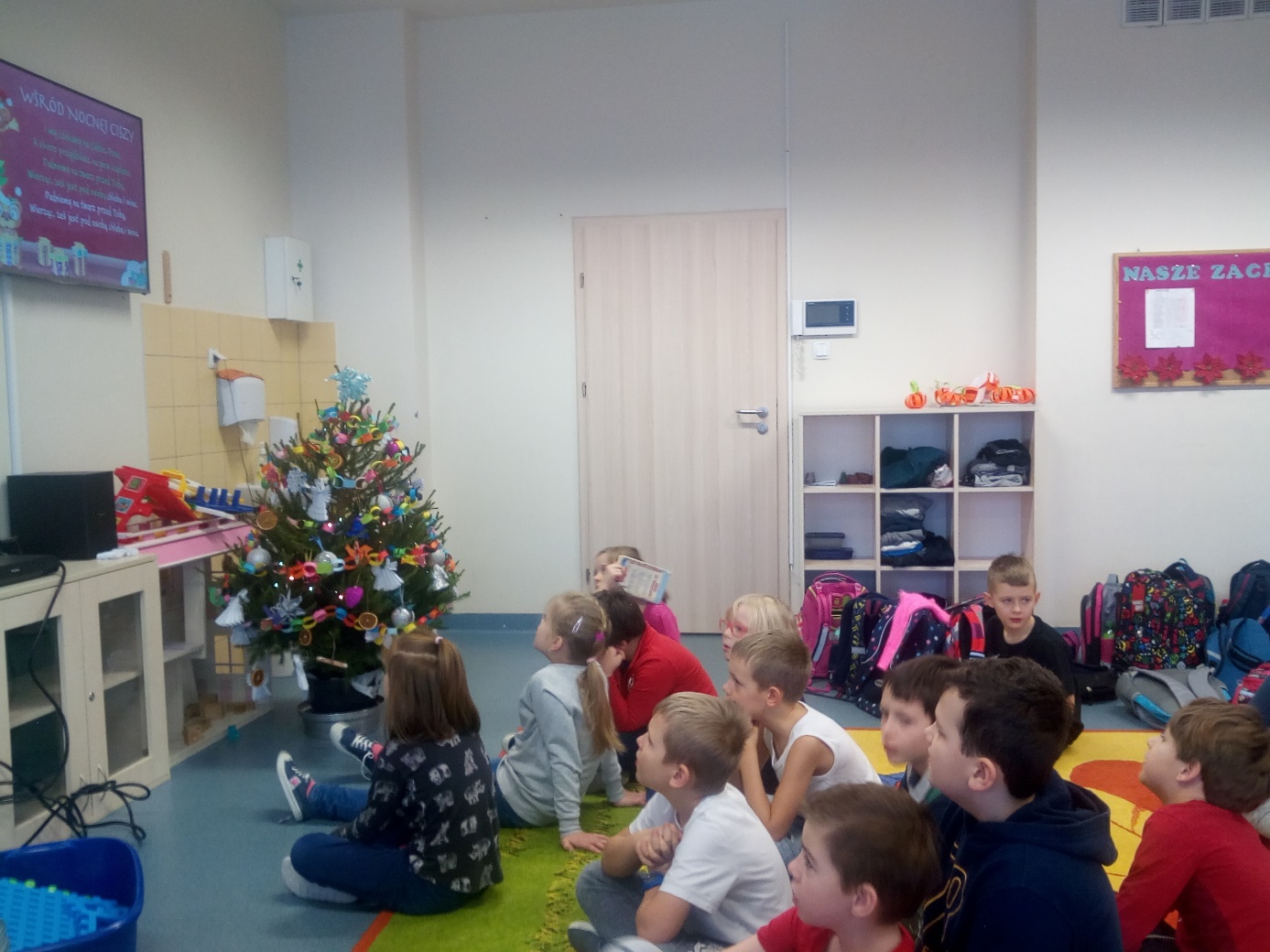 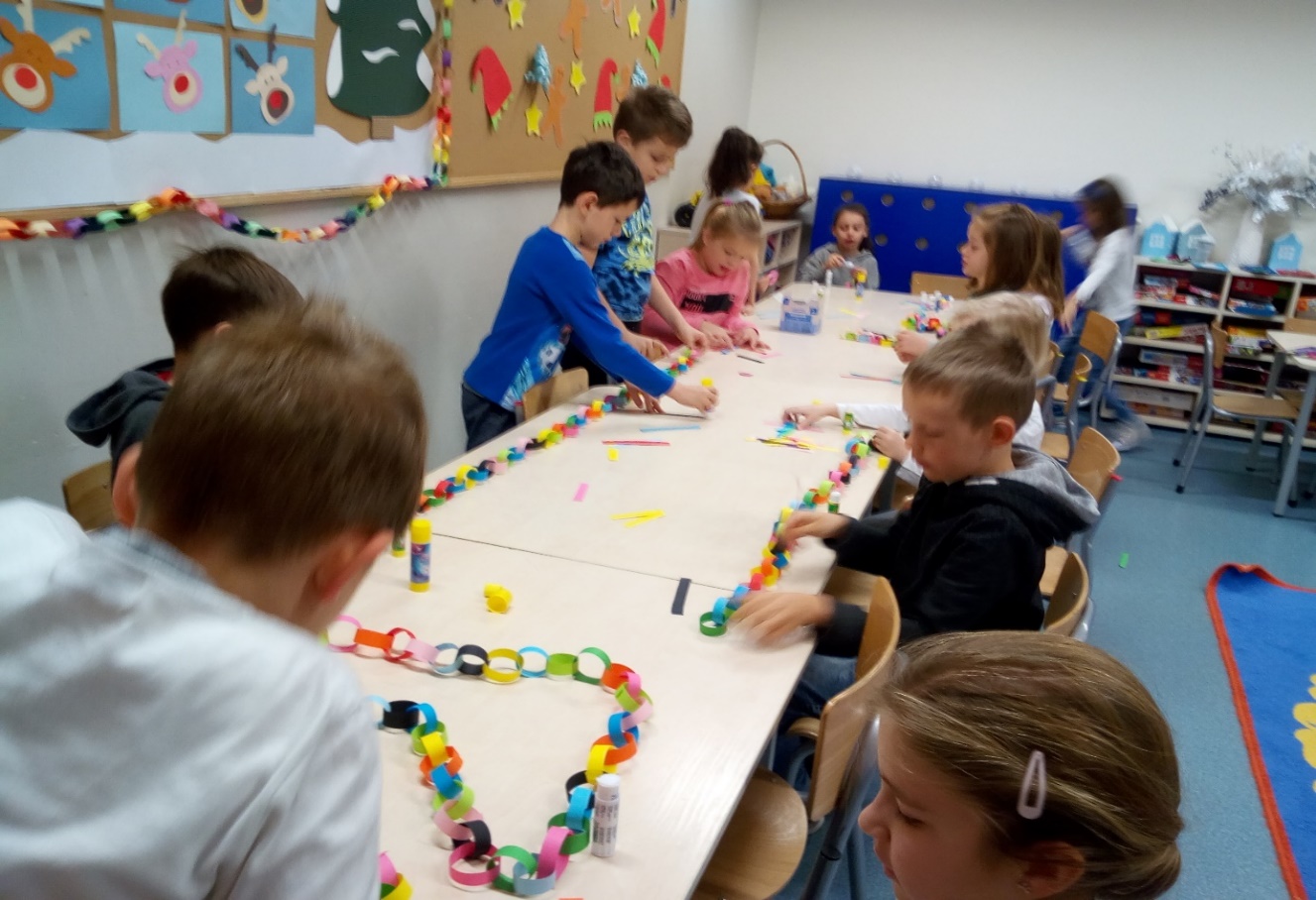 Radość wspólnego kolędowania wprowadza nas w świąteczny nastrój. Klasy 3c i 2c.
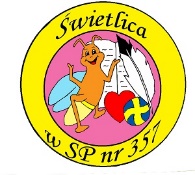 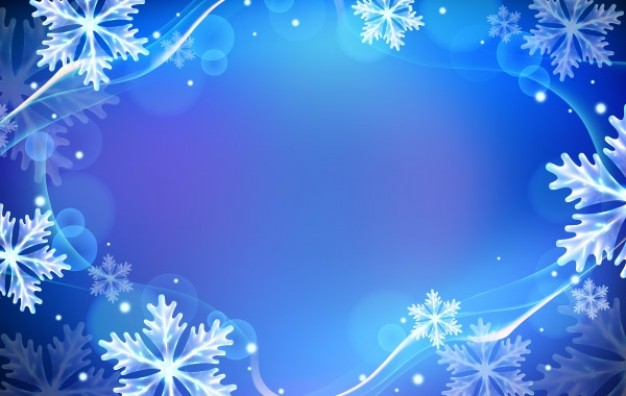 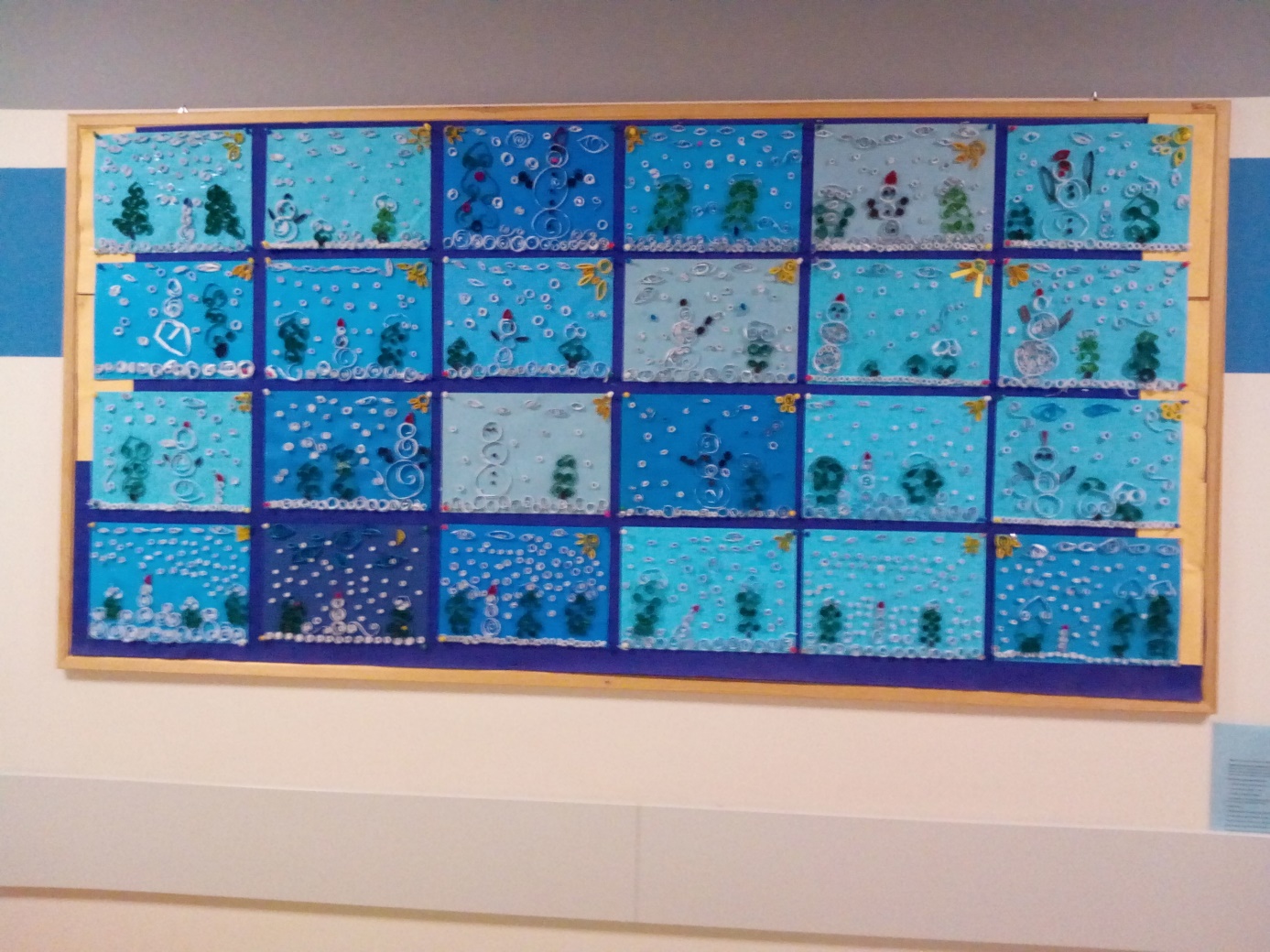 Choinka w sali 212 z własnoręcznie wykonanymi ozdobami.
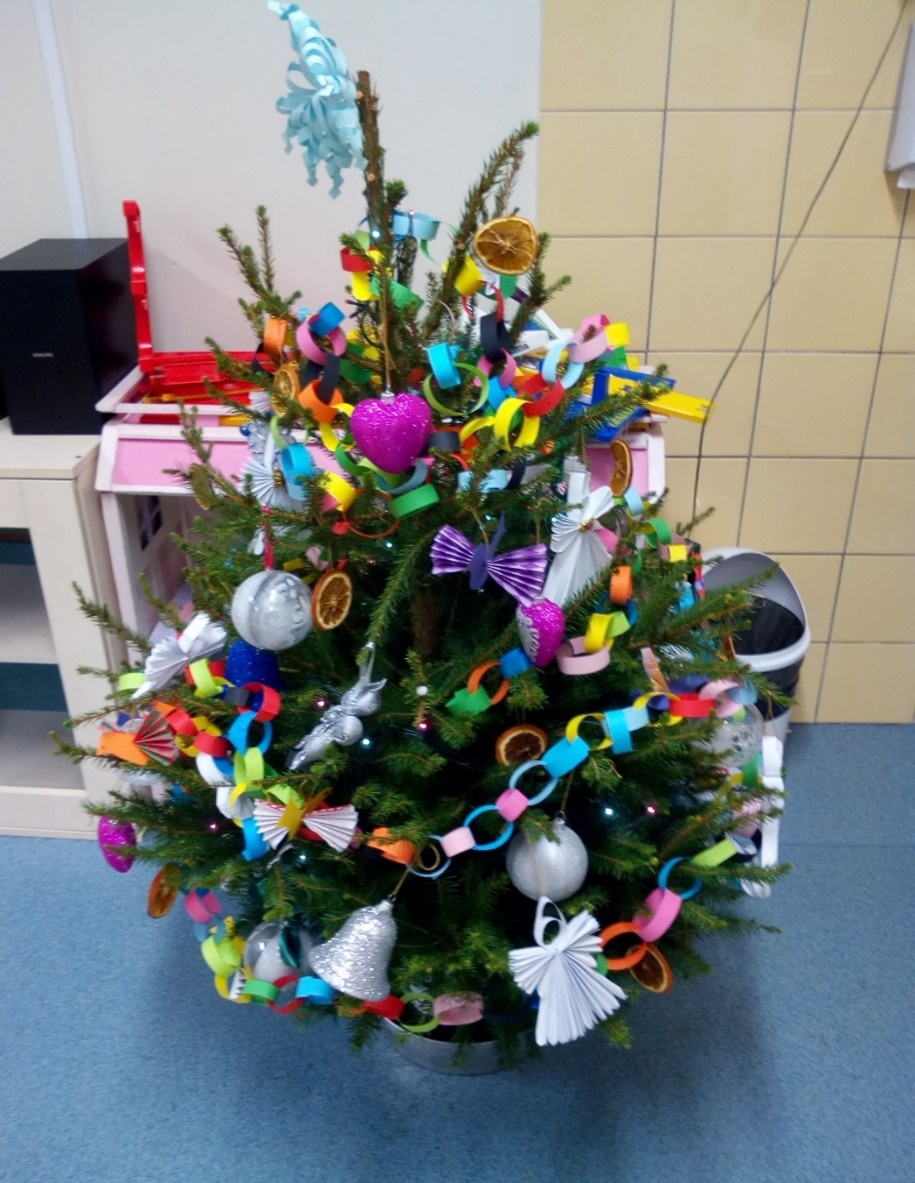 W klasie 2 i 3 c nadeszła już malownicza zima.
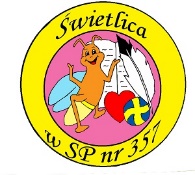 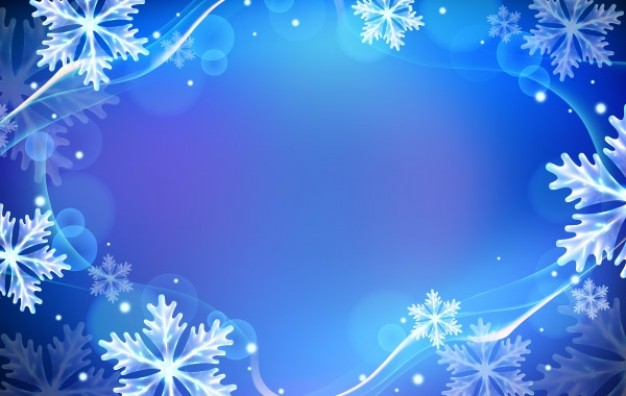 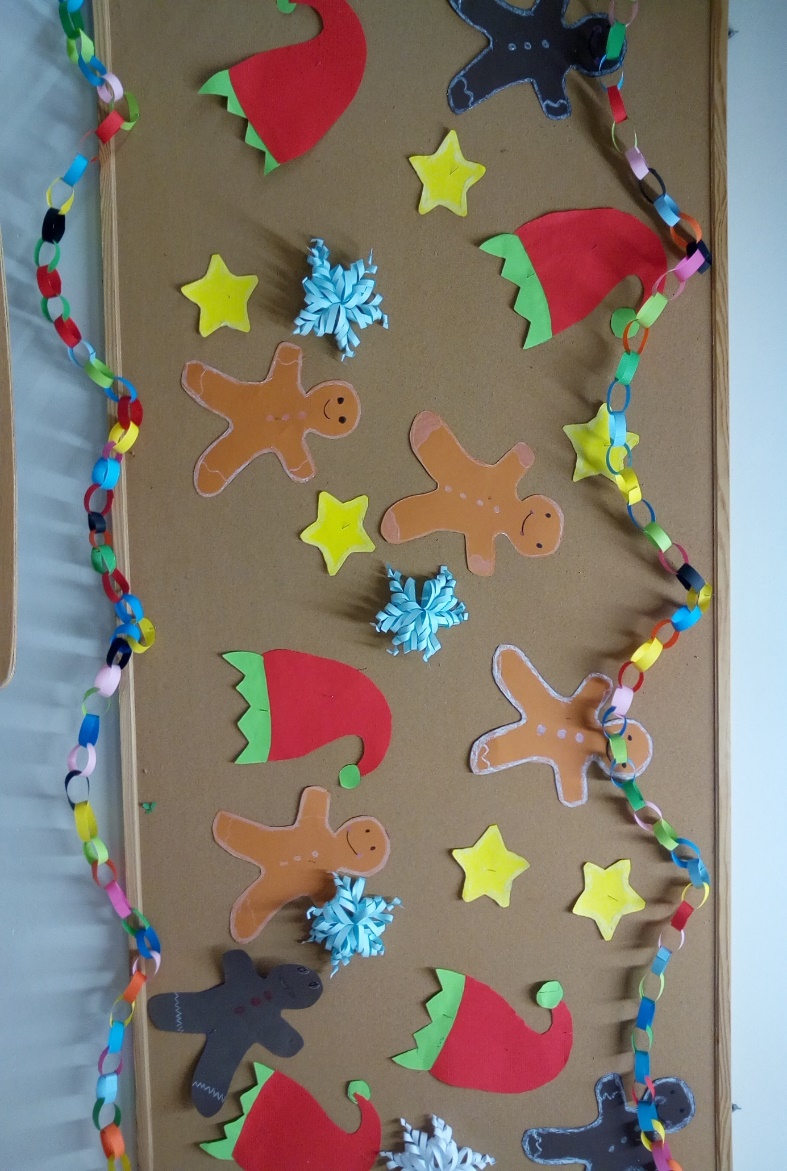 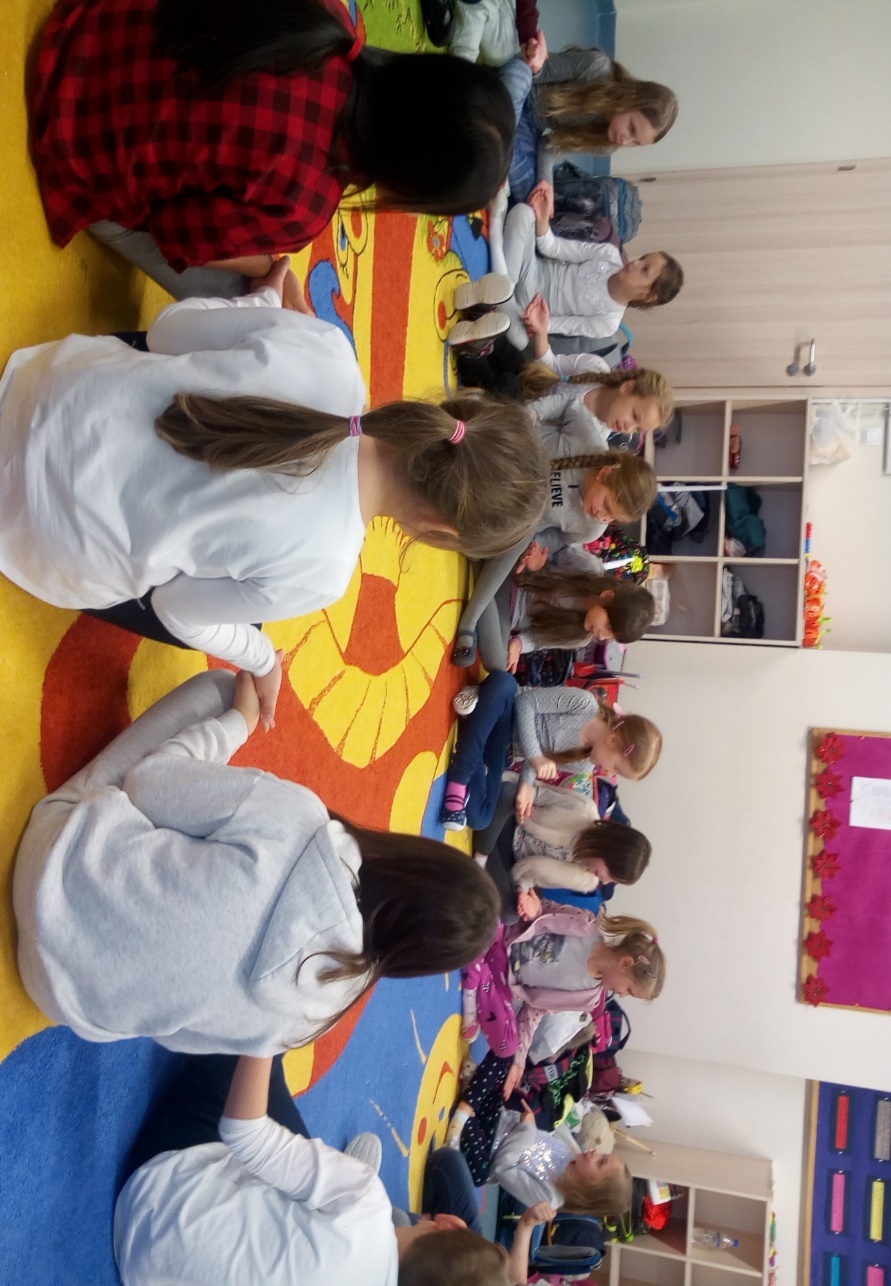 W świetlicy 212 lubimy zabawy integracyjne w kole.
Mikołajkowe co nieco w klasie 3c
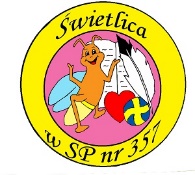 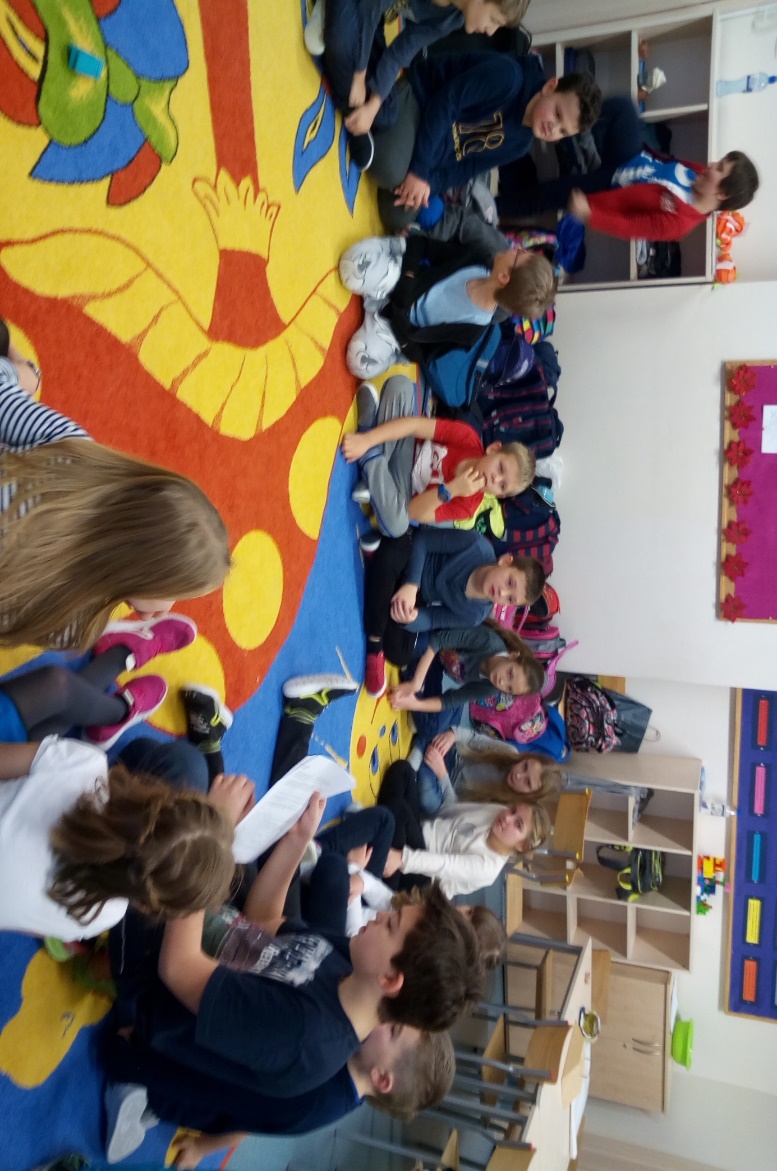 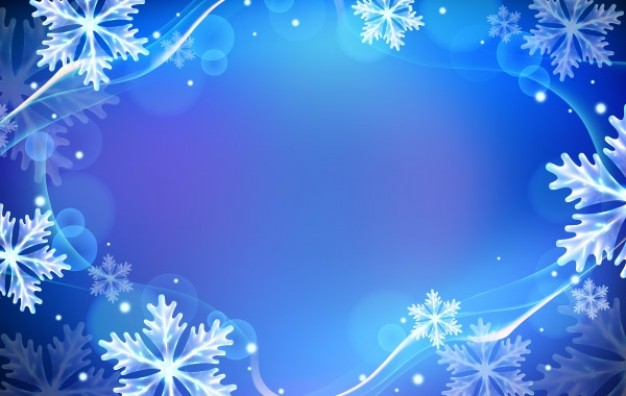 Kasa 3h bardzo lubi czytać
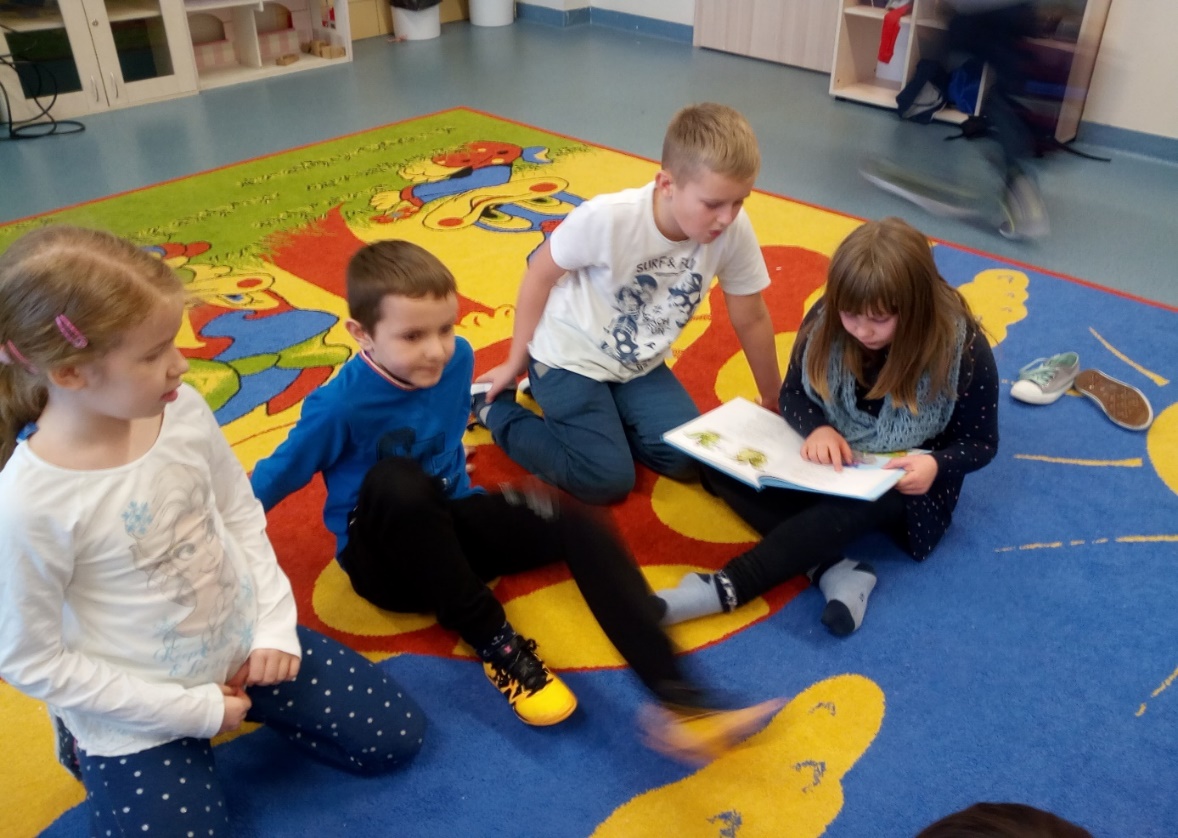 Chłopcy z 5b przyszli do świetlicy 212 poczytać o zwyczajach i tradycjach wigilijnych.
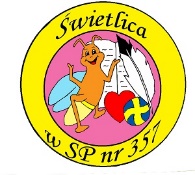 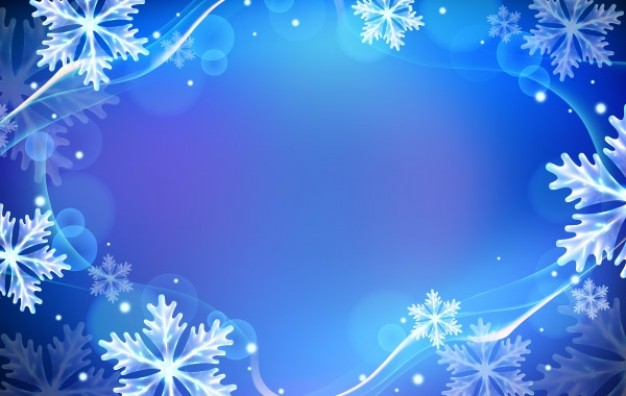 Dziękujemy za uwagę!
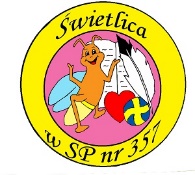